Министерство образования РМ
Портфолио 
Тишкиной Татьяны Николаевны, 
педагога дополнительного образования МУ ДО 
«Центр детского творчества №2» 
г. о. Саранск
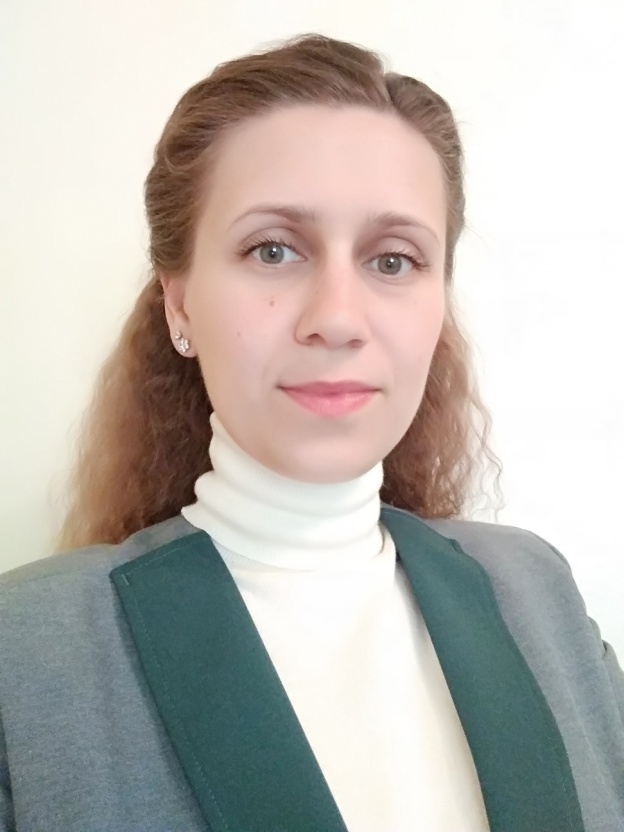 Дата рождения: 25.06. 1983 г.
Профессиональное образование: учитель 
начальных классов и музыки, Мордовский 
государственный педагогический институт 
им. М. Е. Евсевьева, диплом №3205, дата выдачи 30 июня 2005 г.
Стаж педагогической работы: 15 лет
Общий трудовой стаж: 15 лет
Наличие квалификационной категории:  высшая, приказ по МО РМ 
от 19.11.2015 г. № 1044.
Характеристика- представление
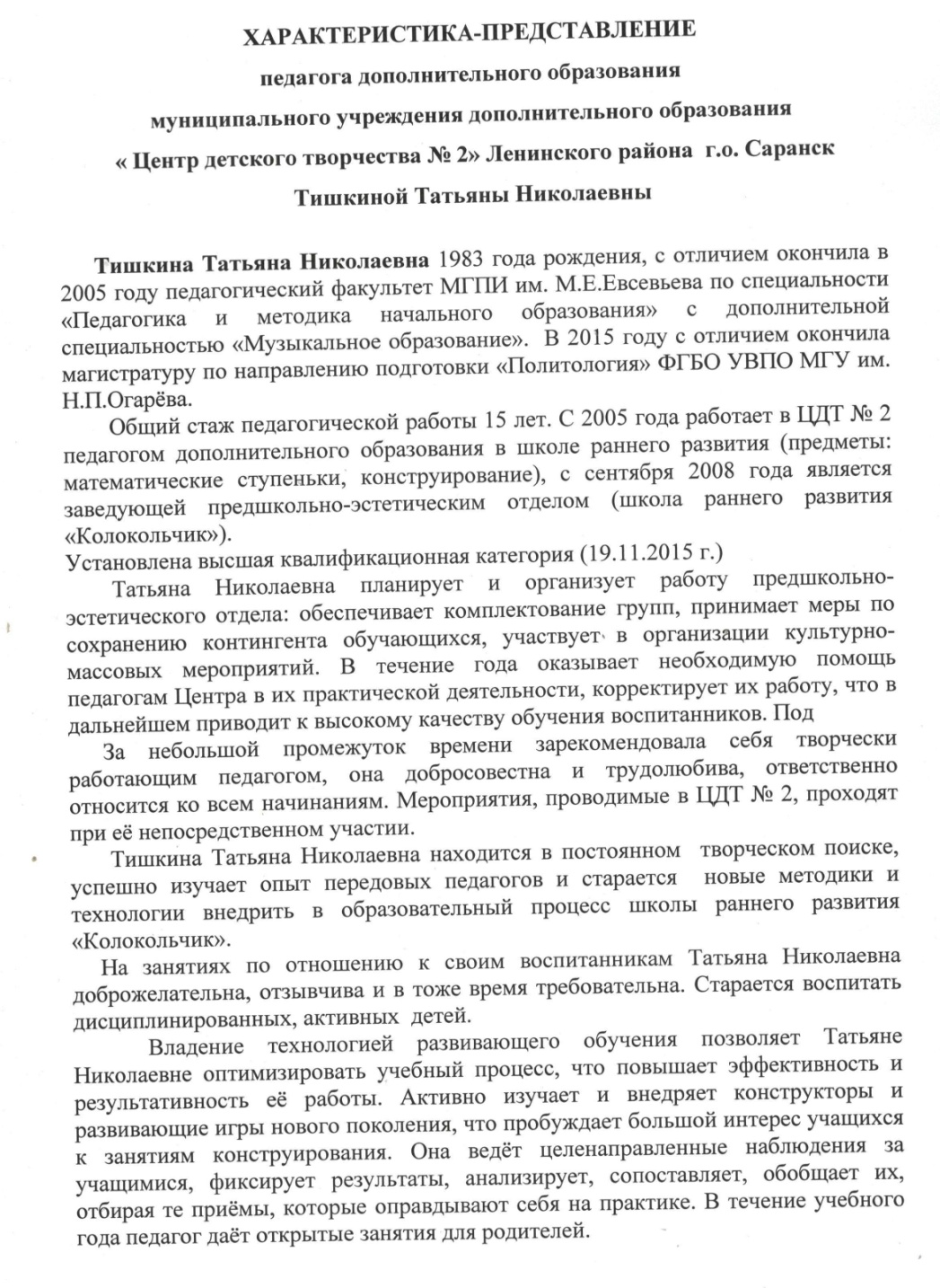 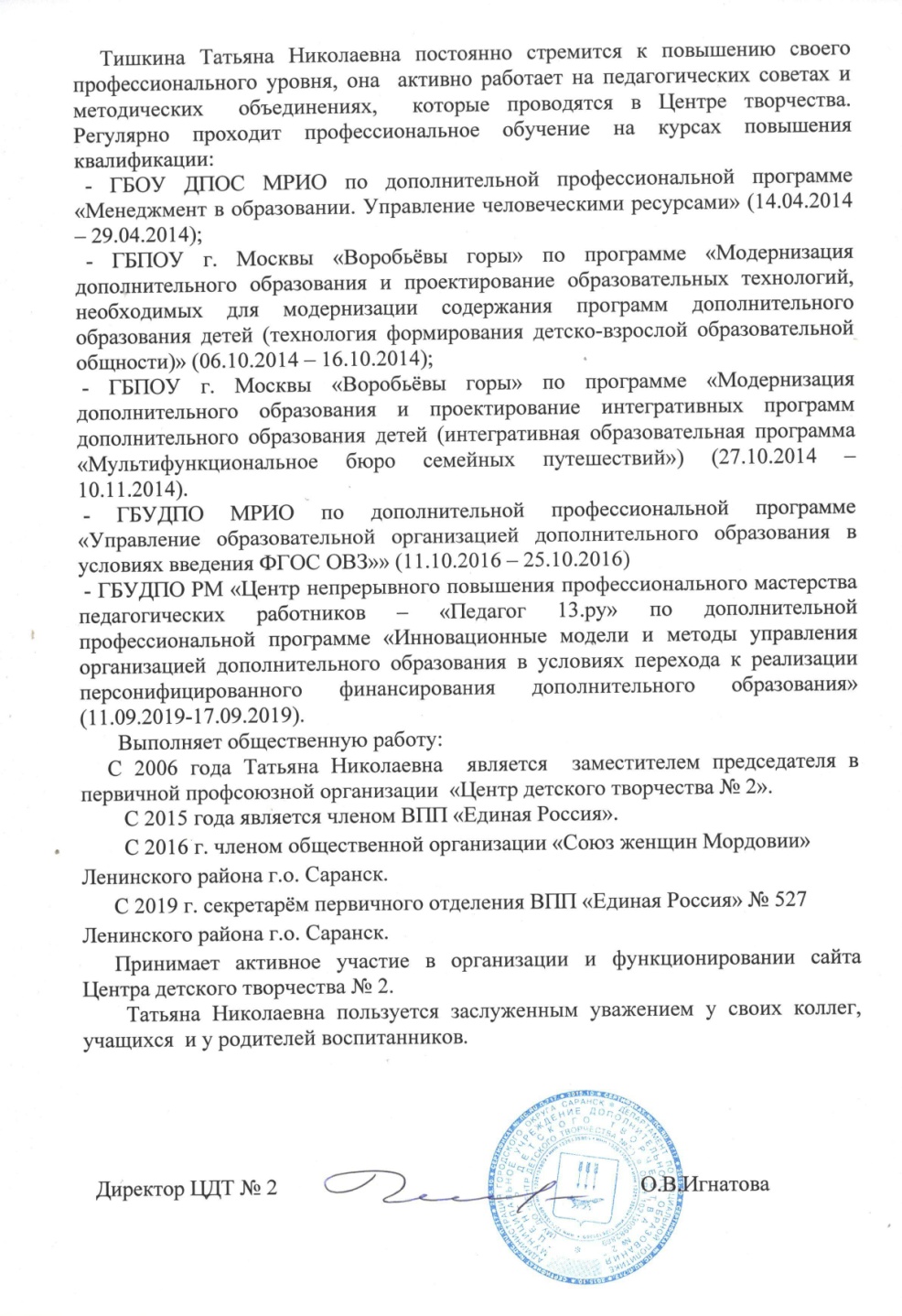 Реализация образовательной программы
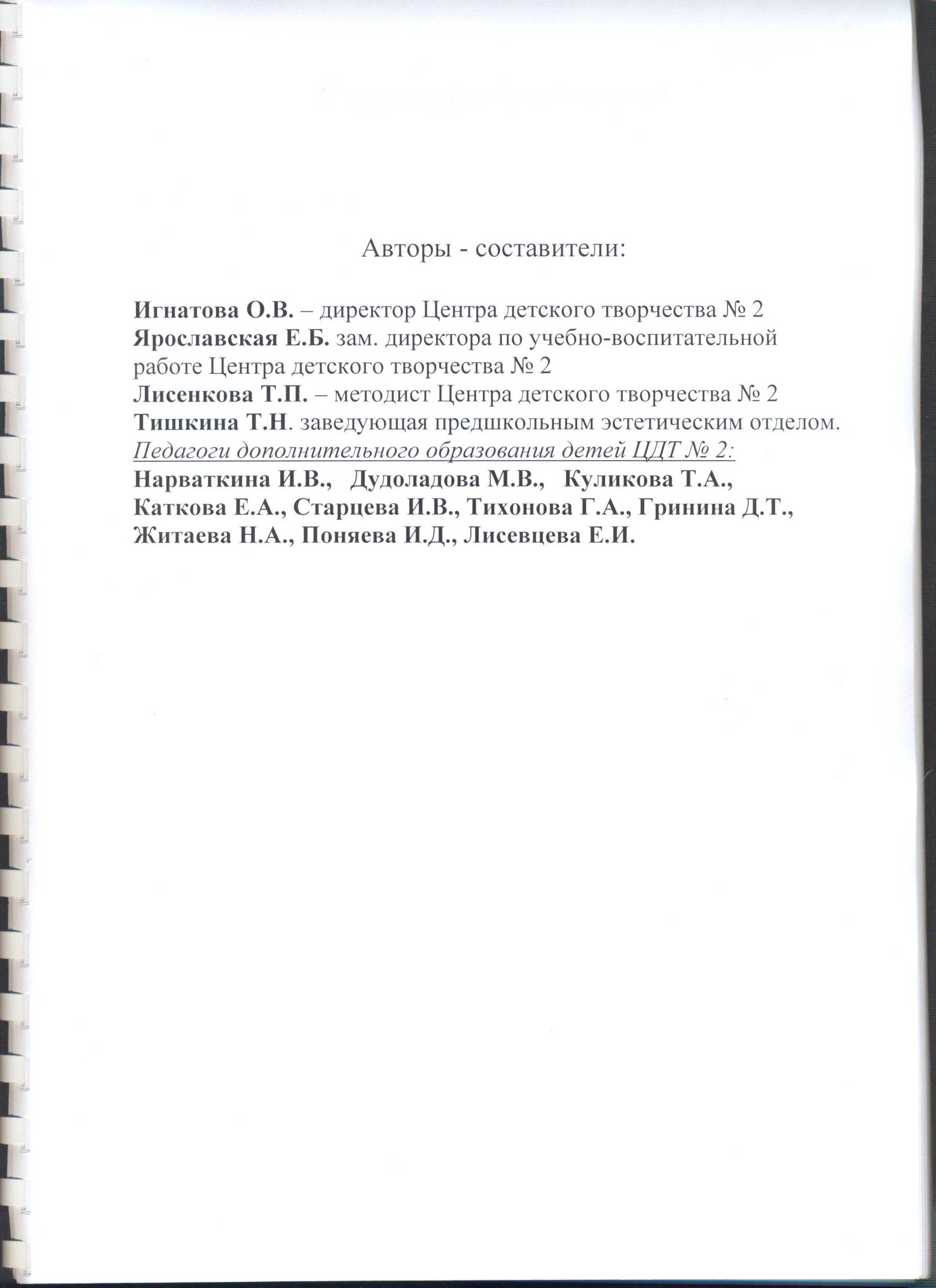 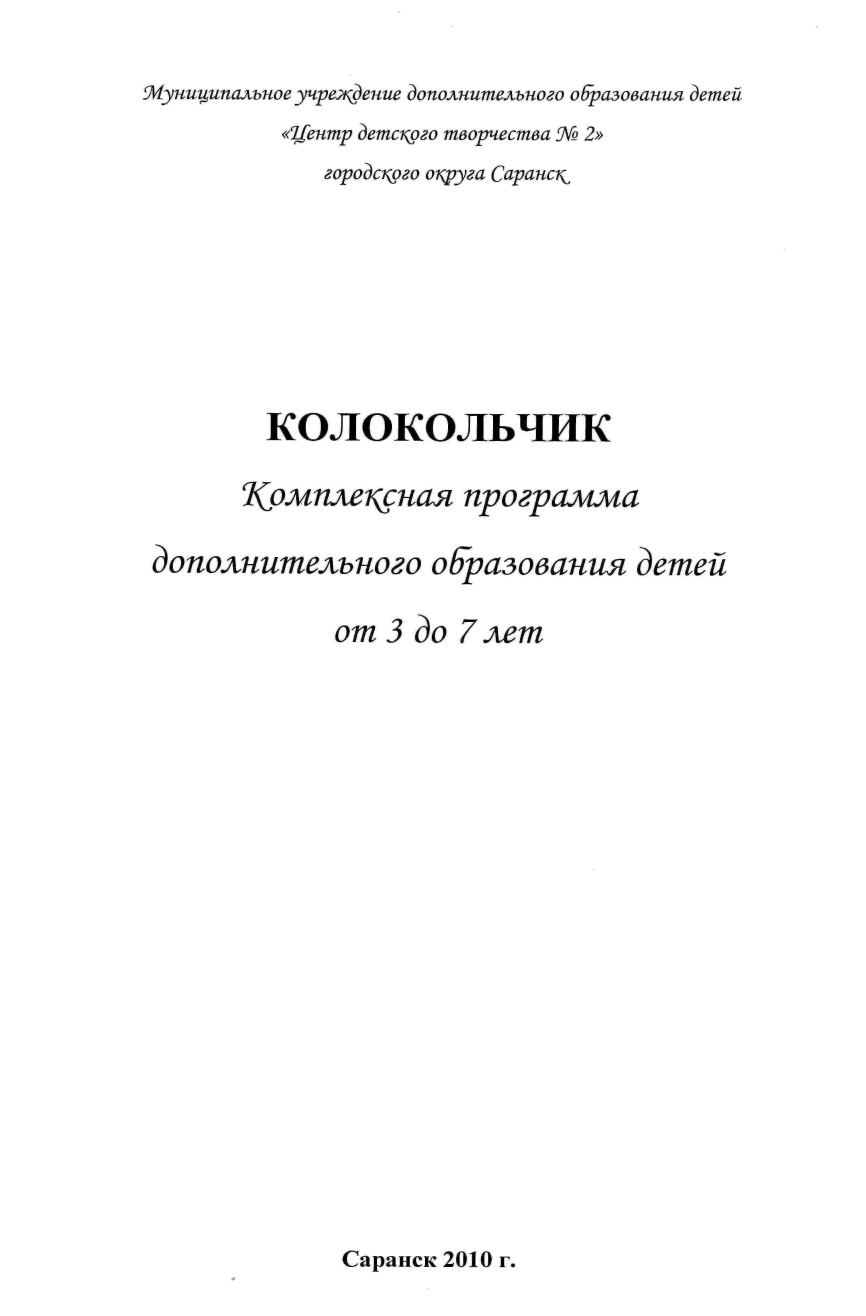 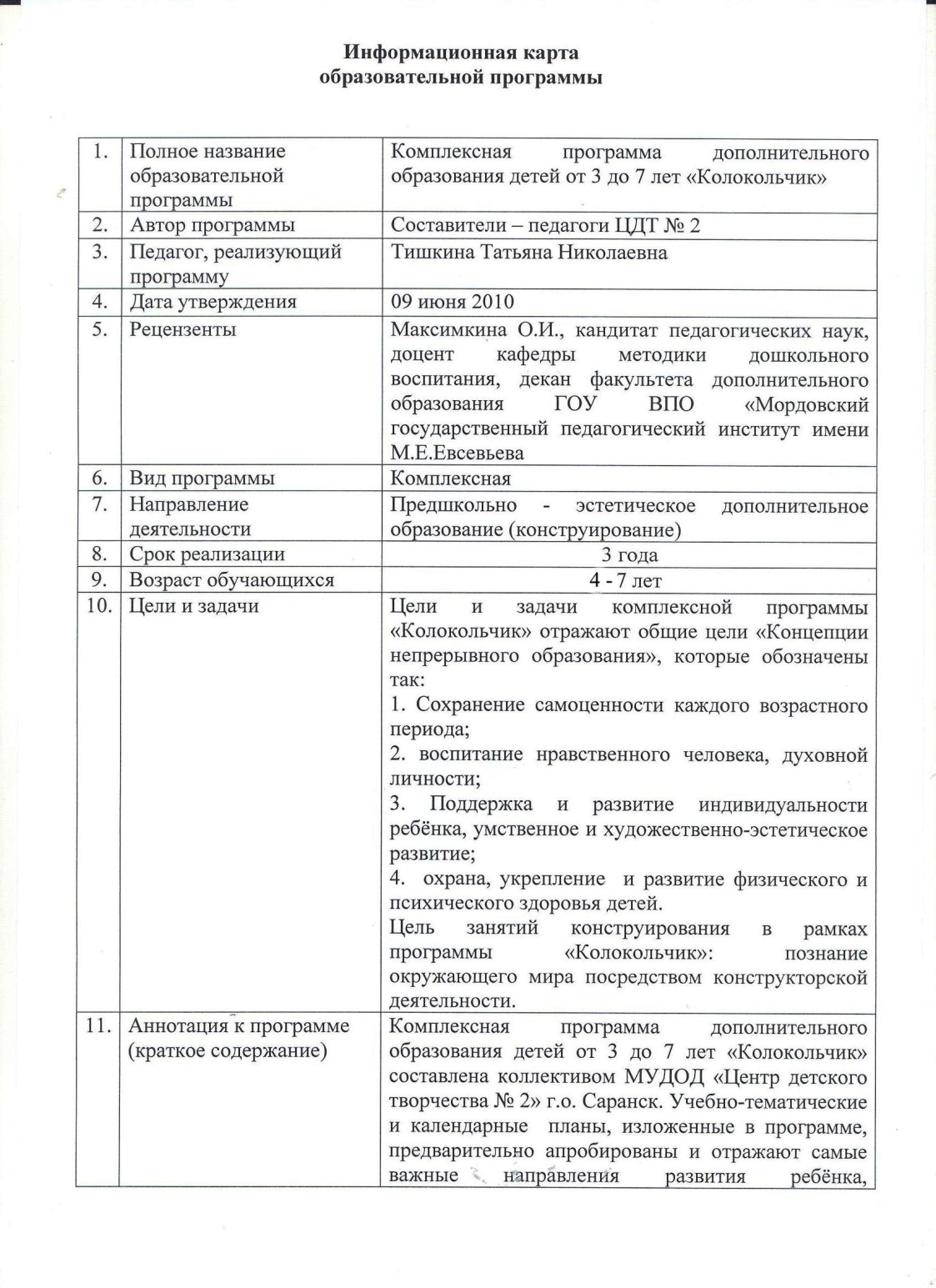 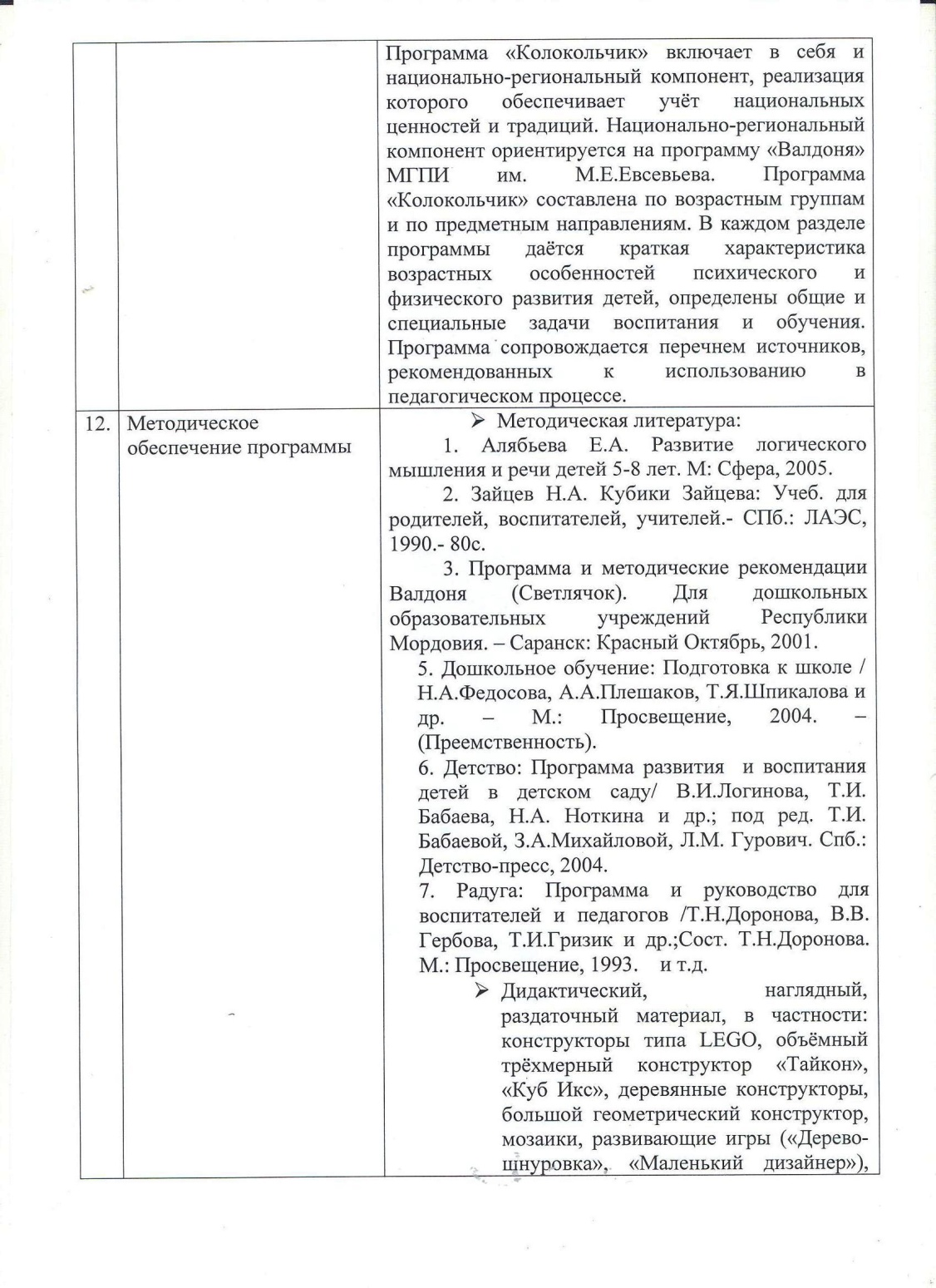 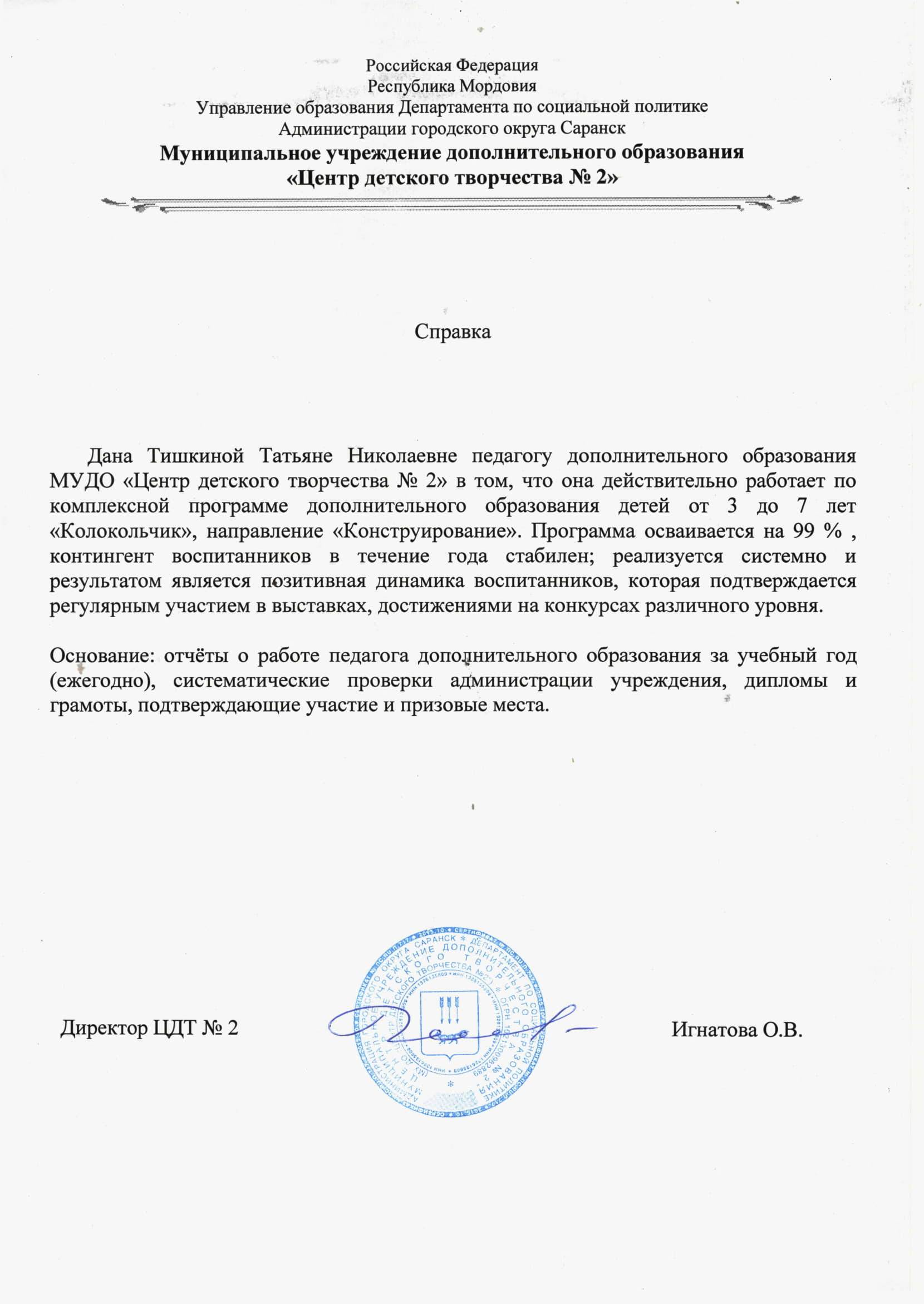 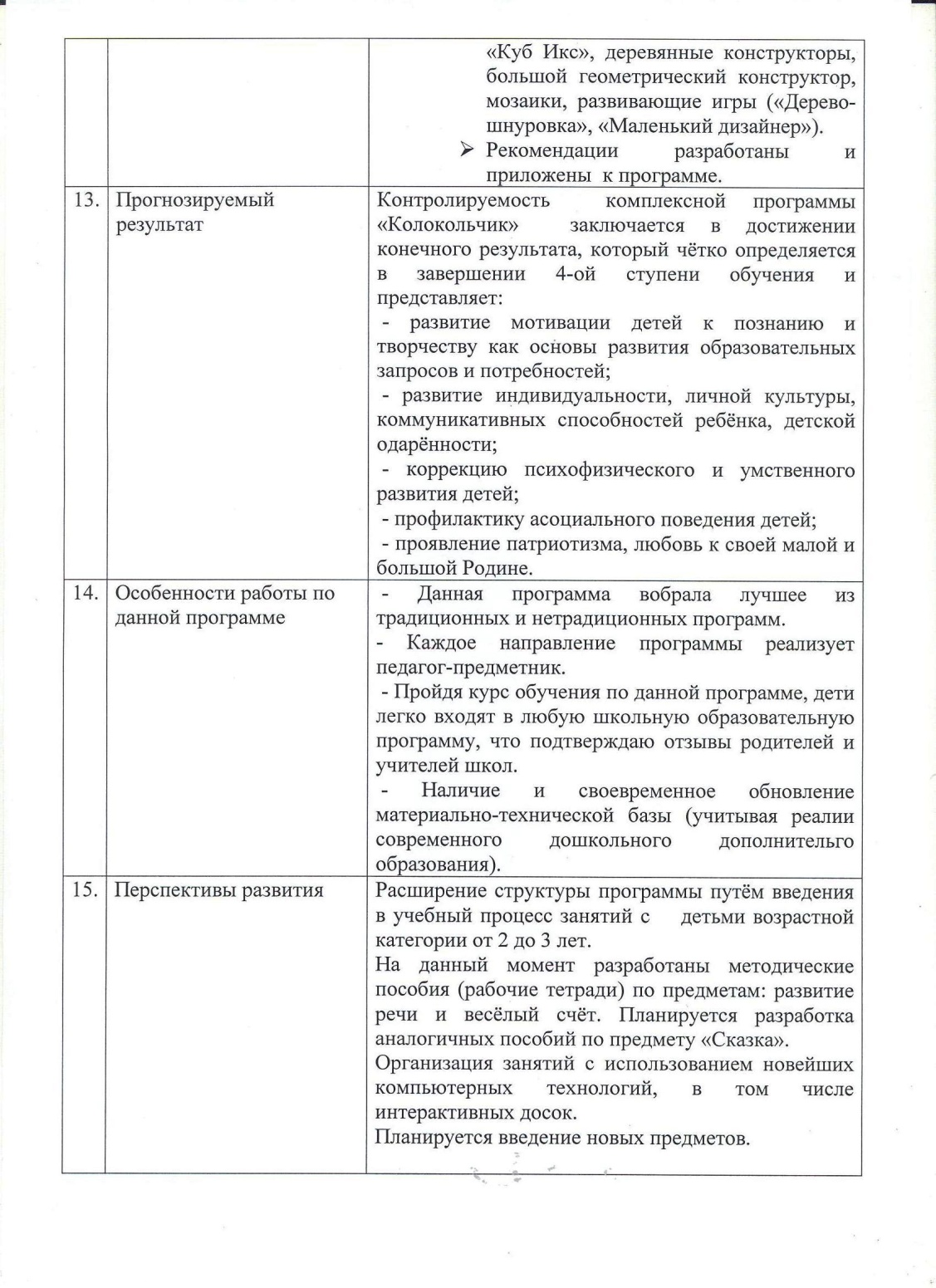 Участие в инновационной (экспериментальной) деятельности
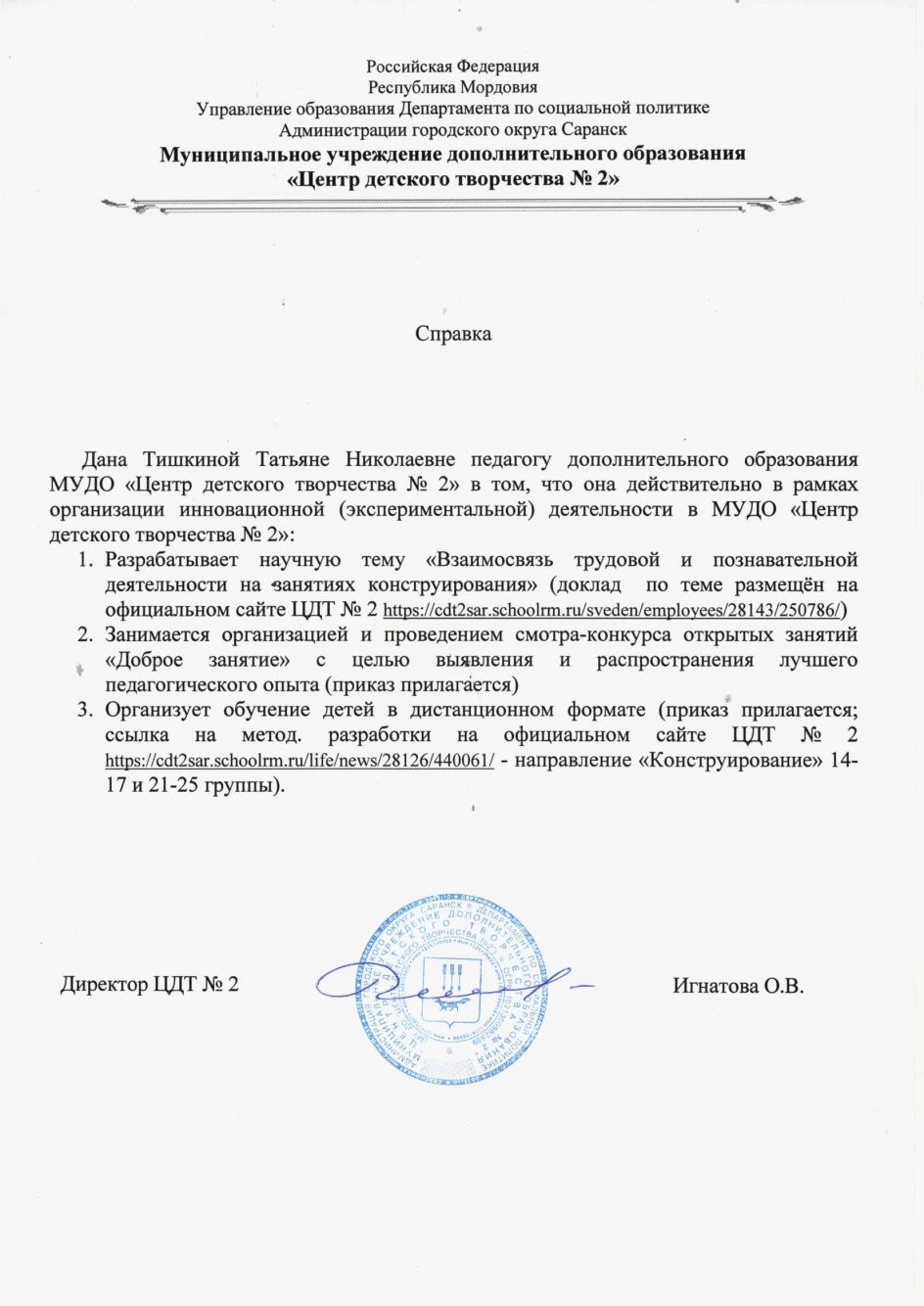 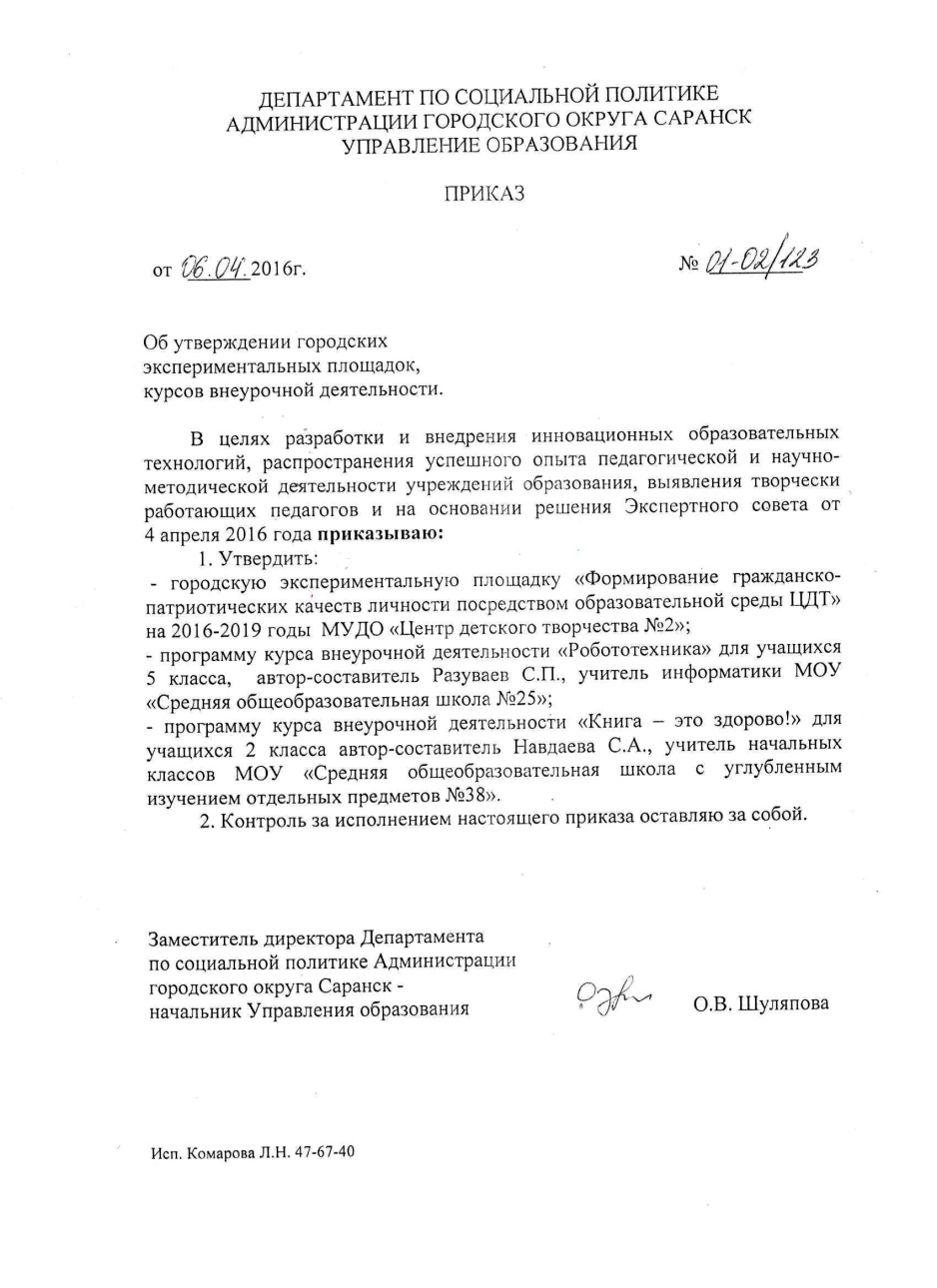 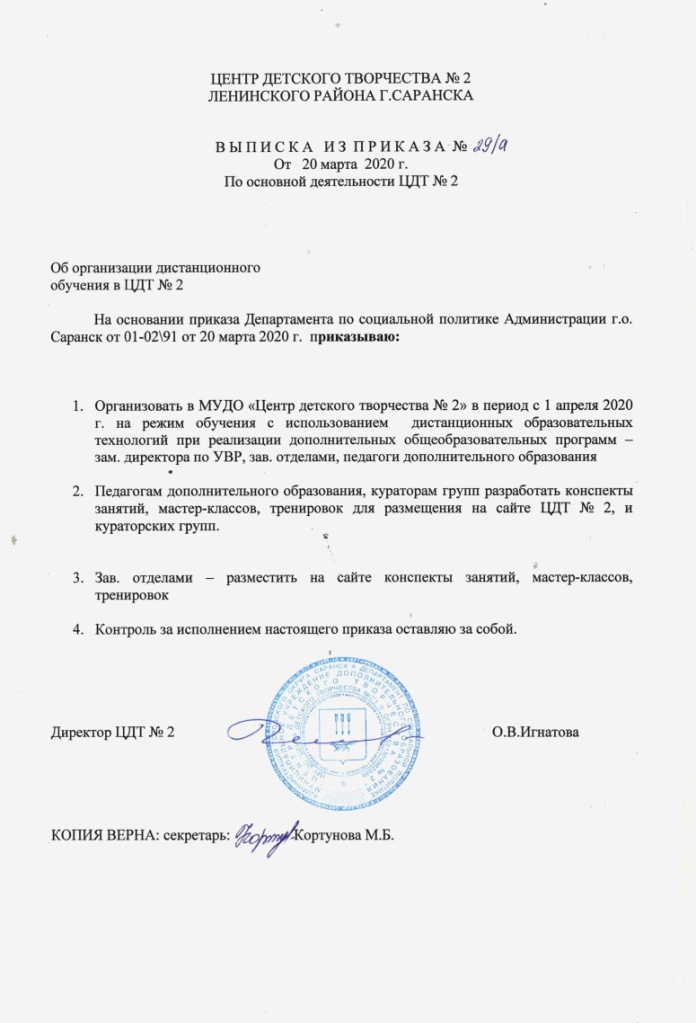 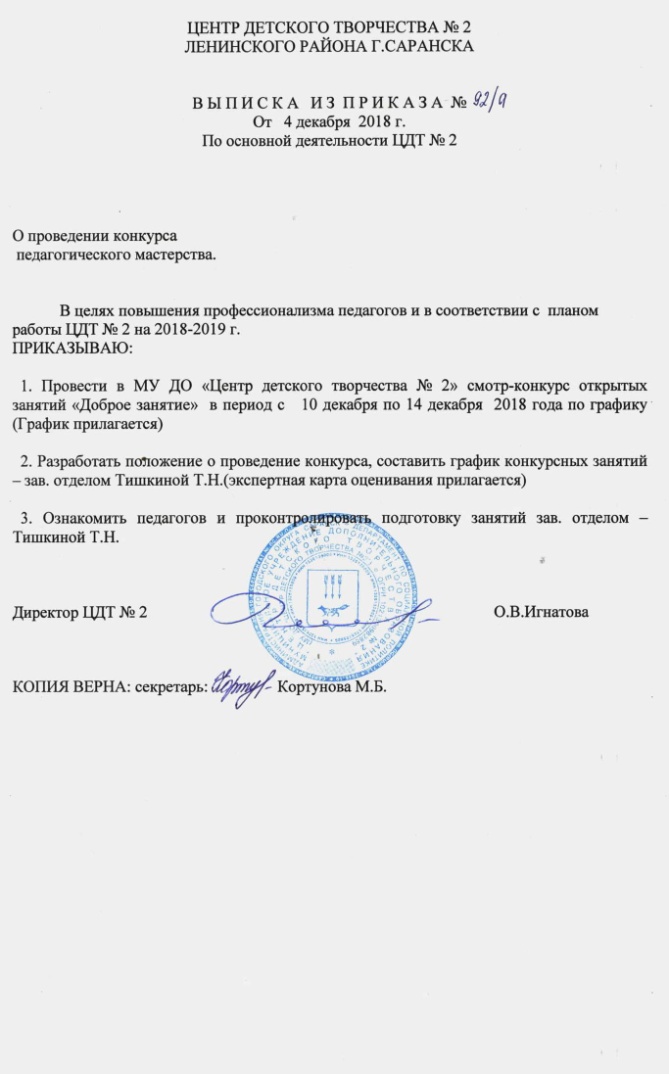 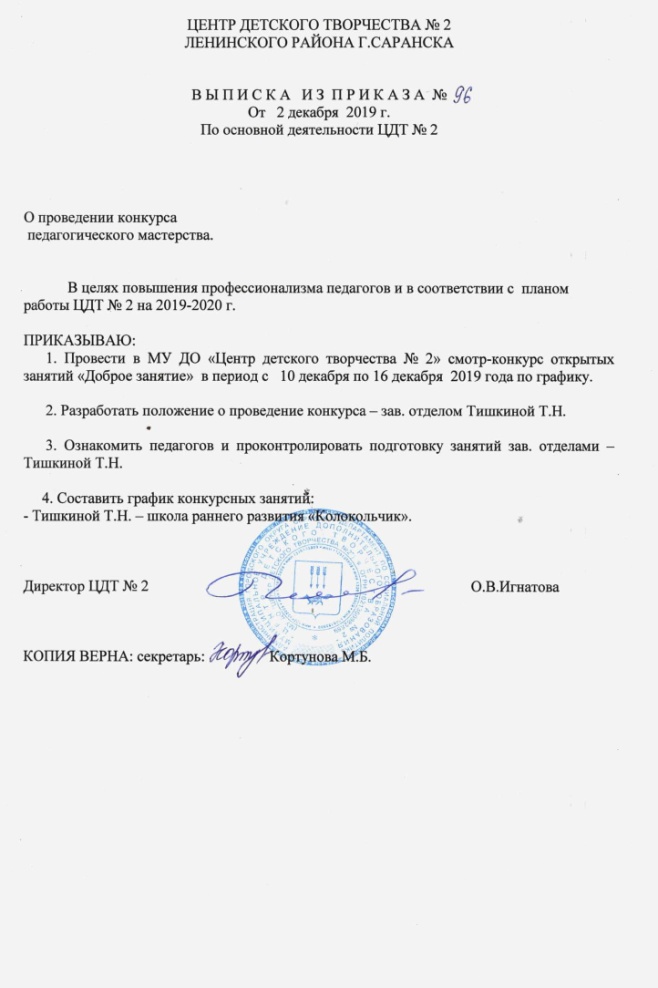 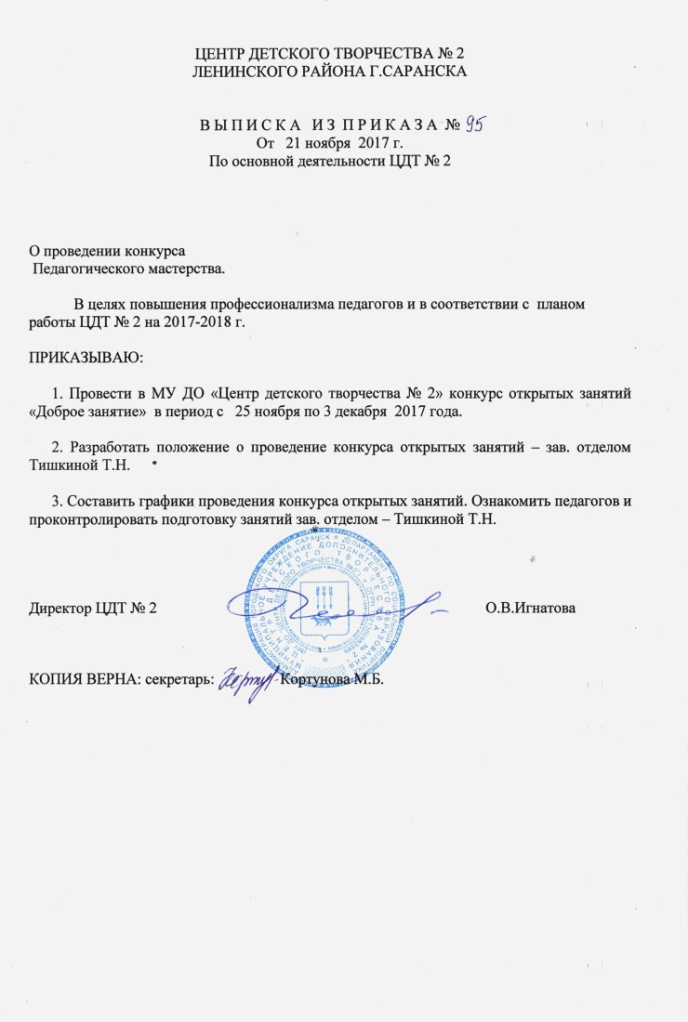 Участие детей в конкурсах, акциях.
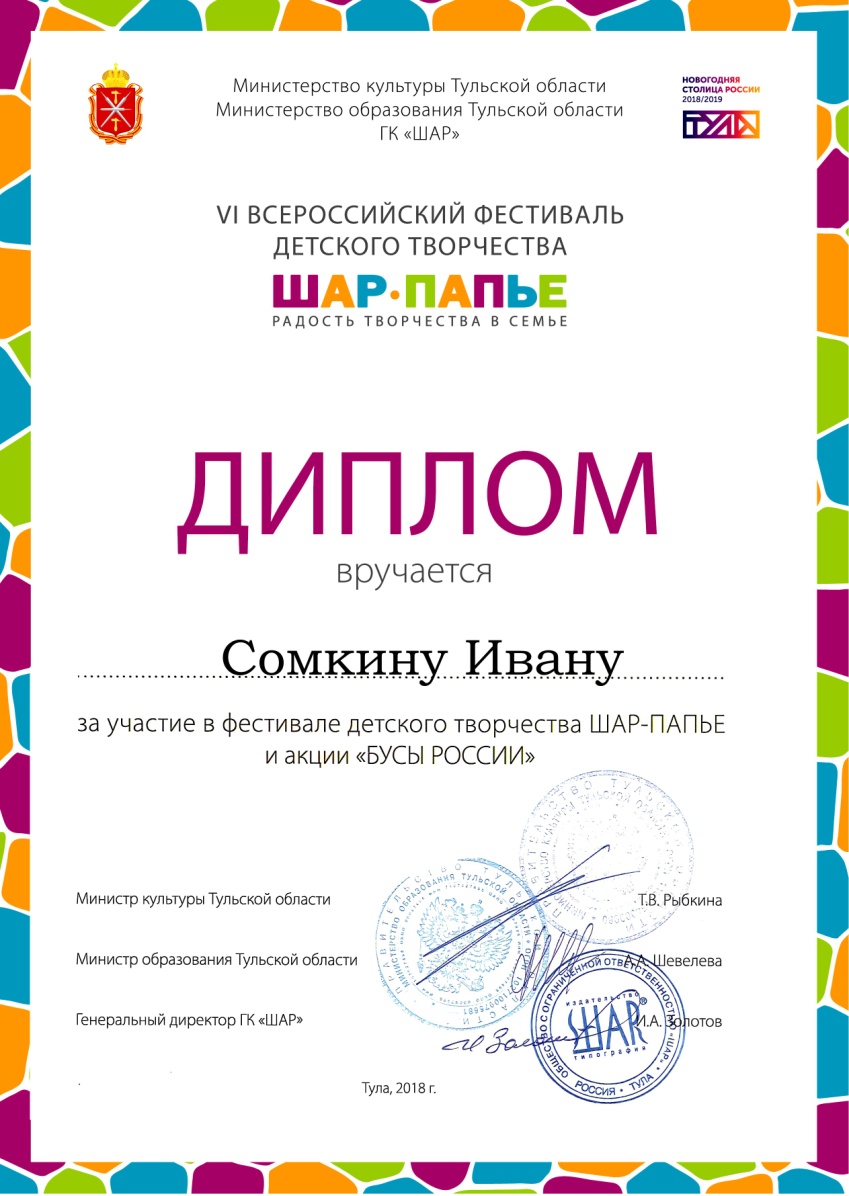 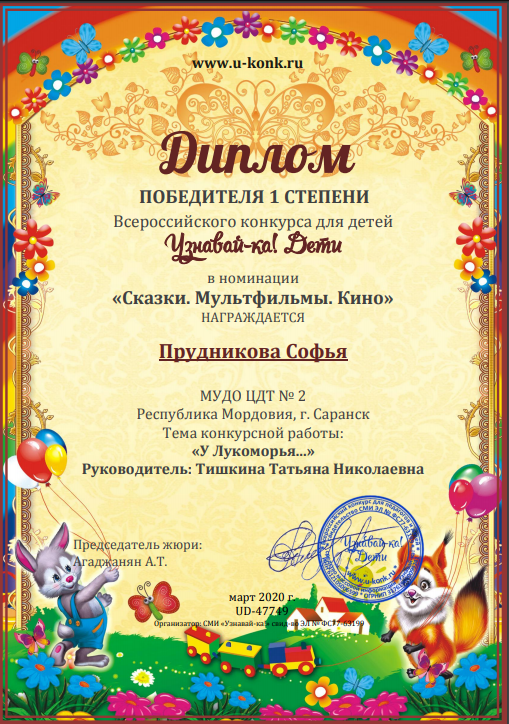 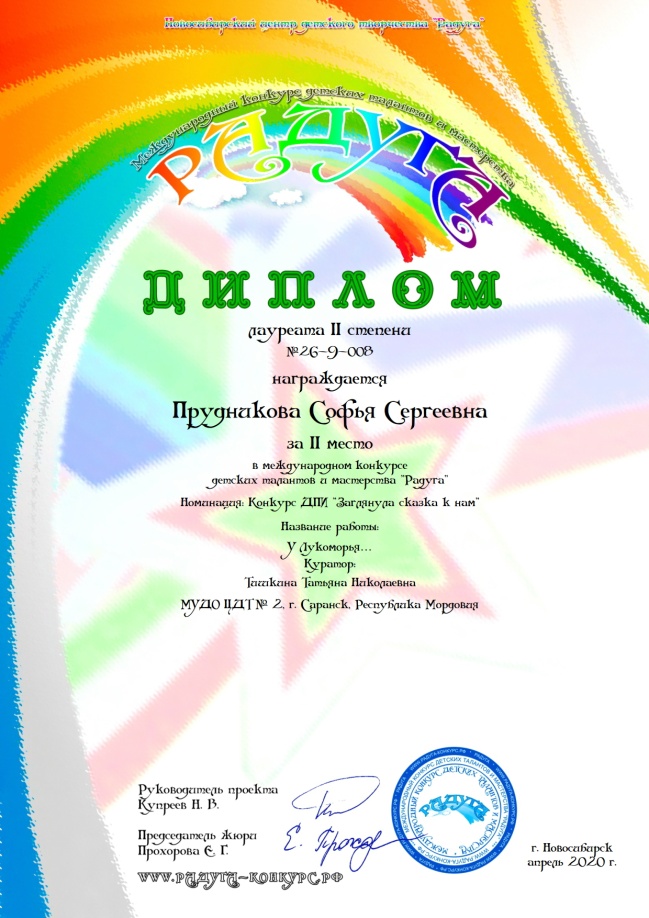 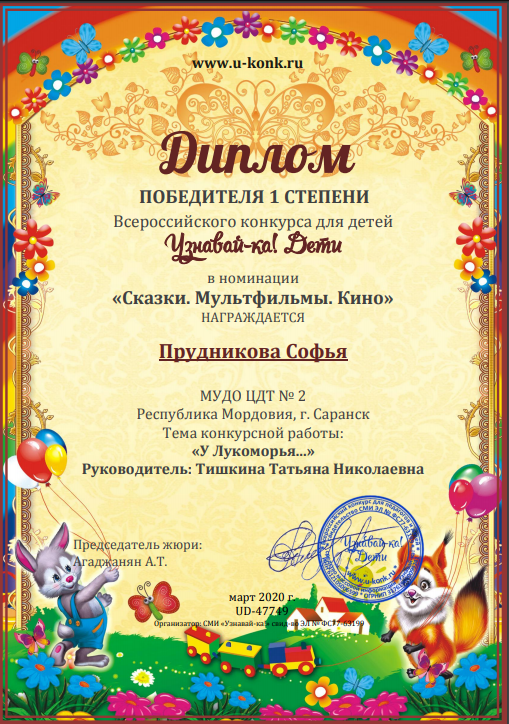 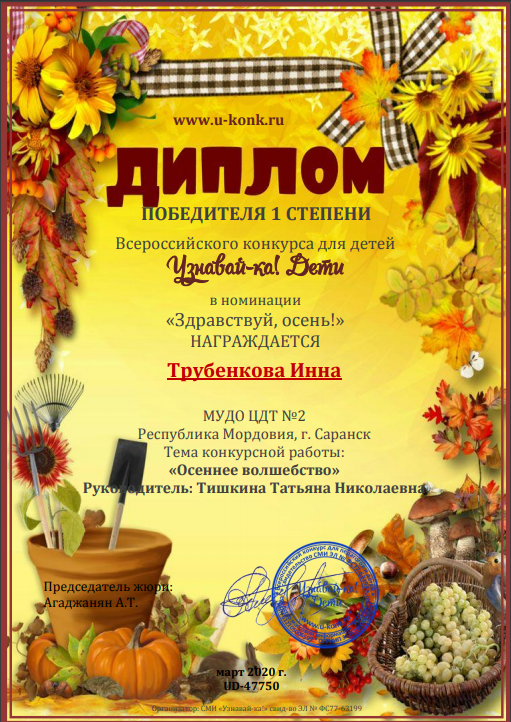 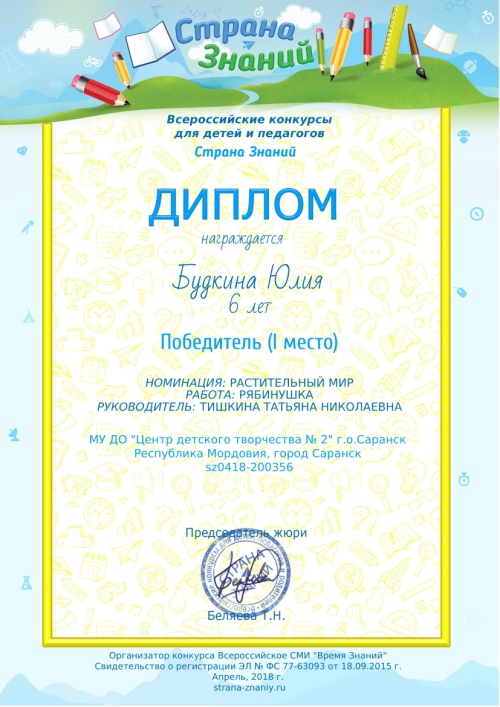 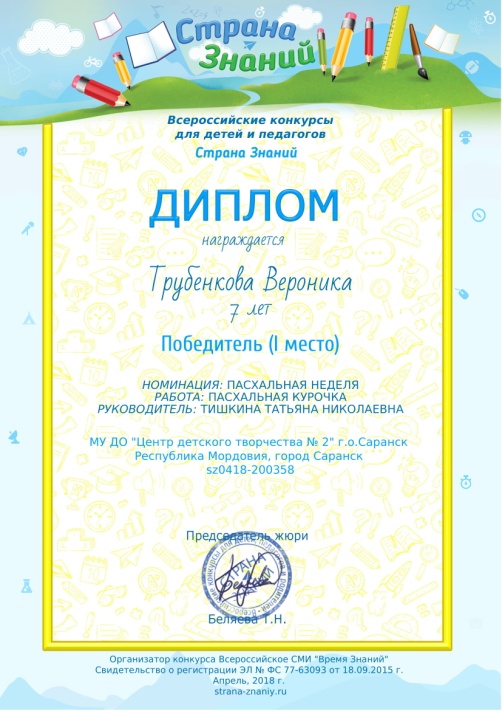 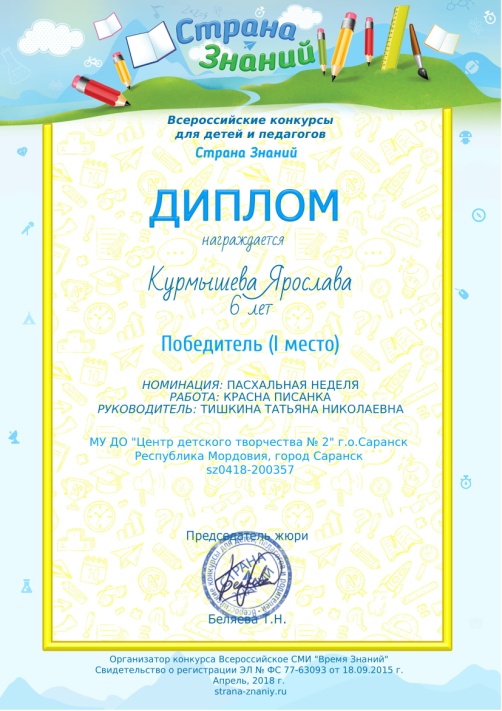 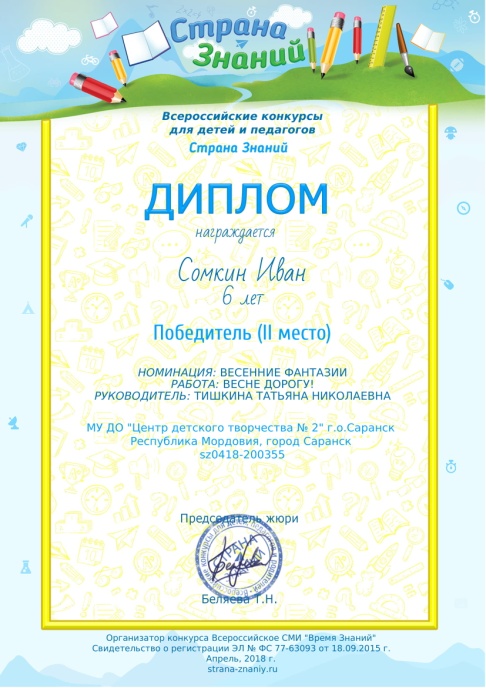 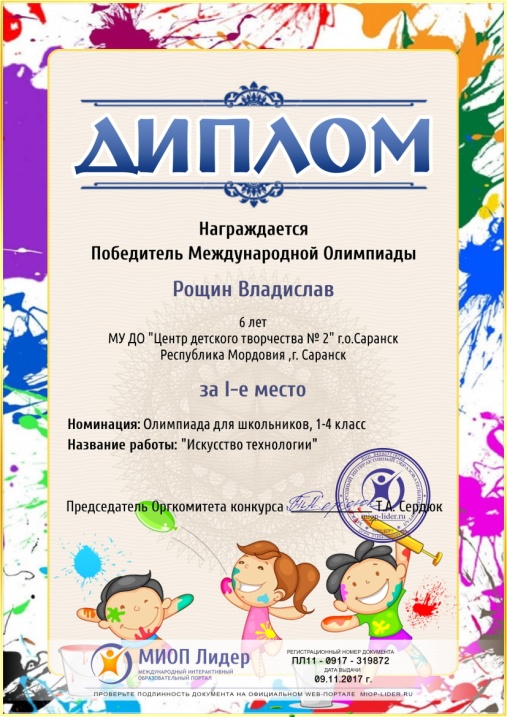 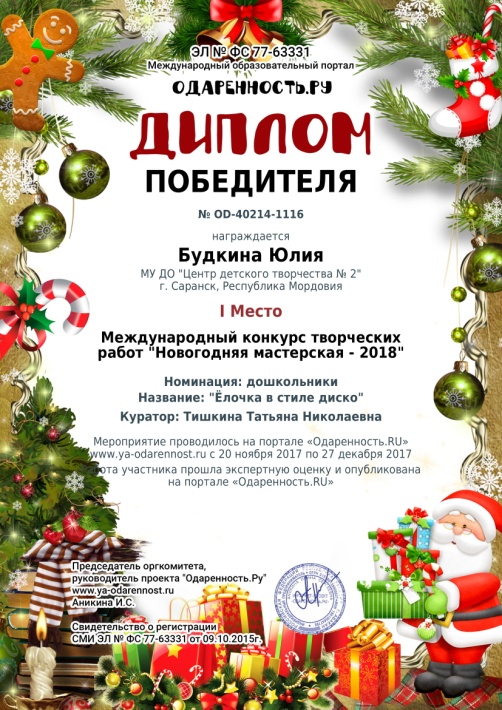 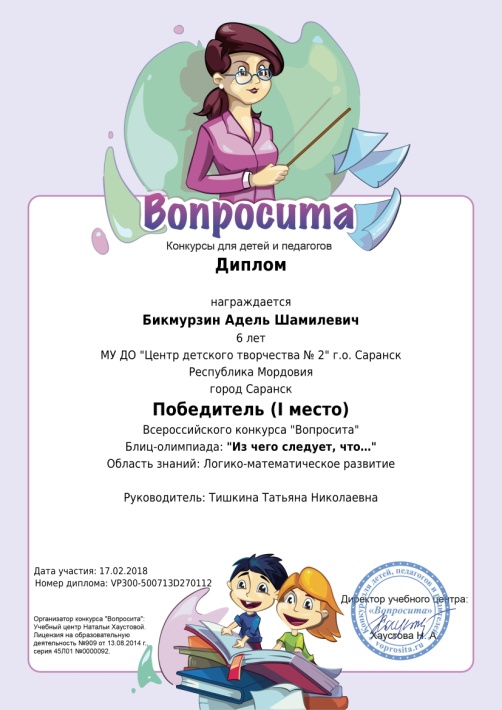 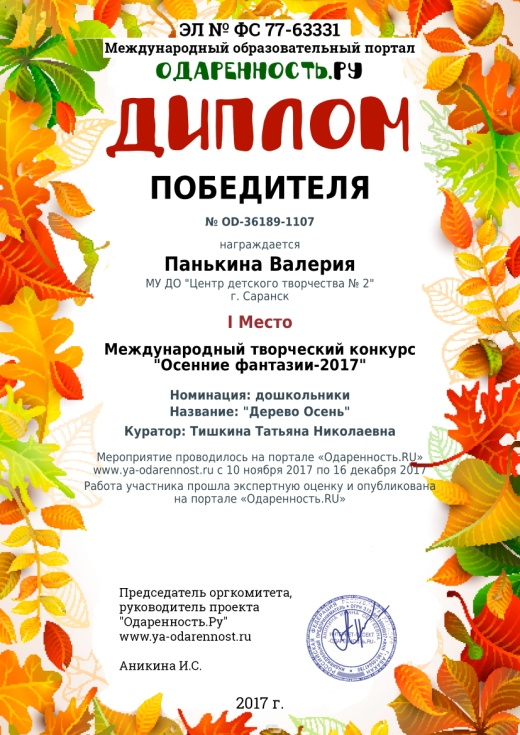 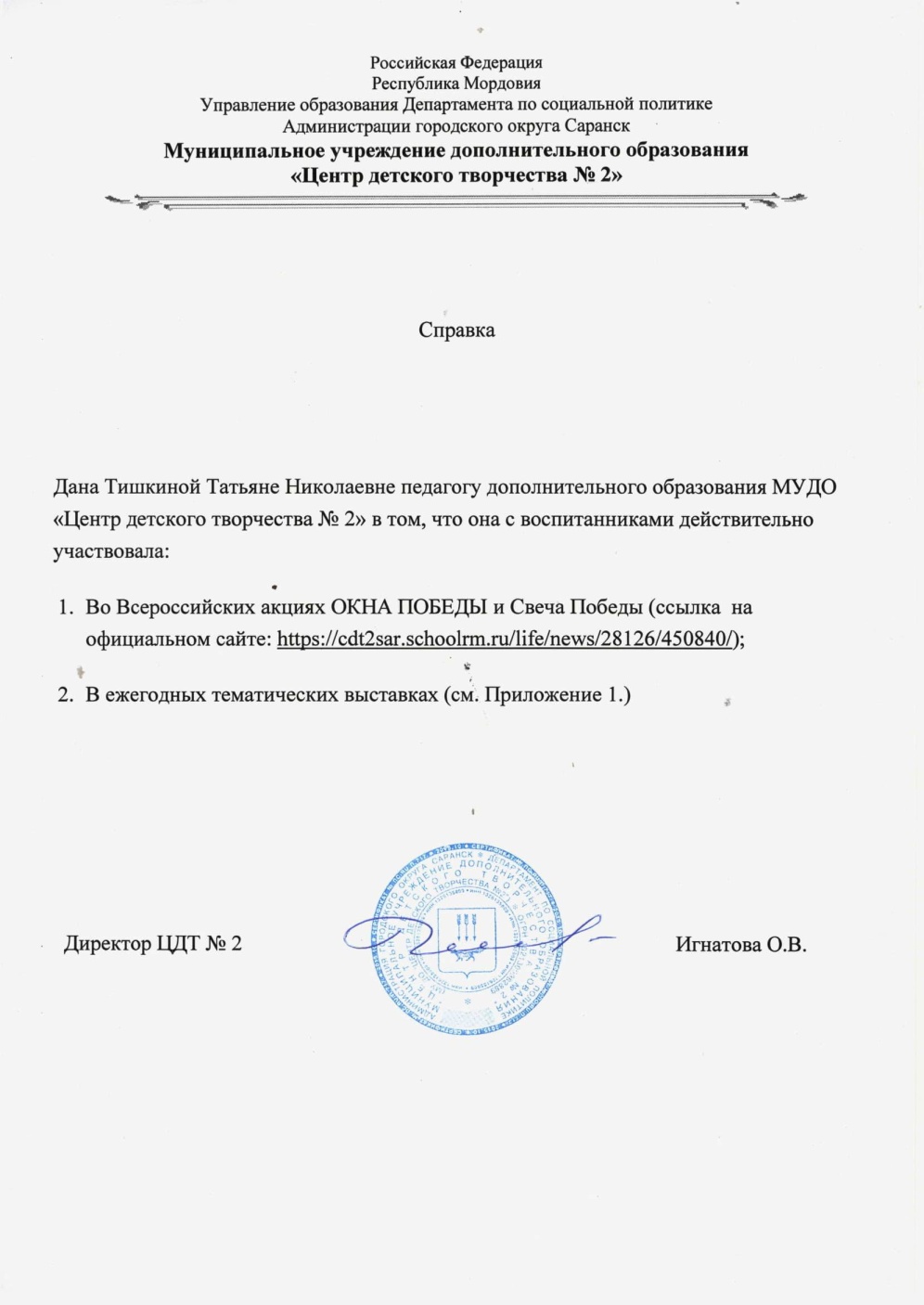 Участие детей в выставках
Приложение 1
Наличие публикаций
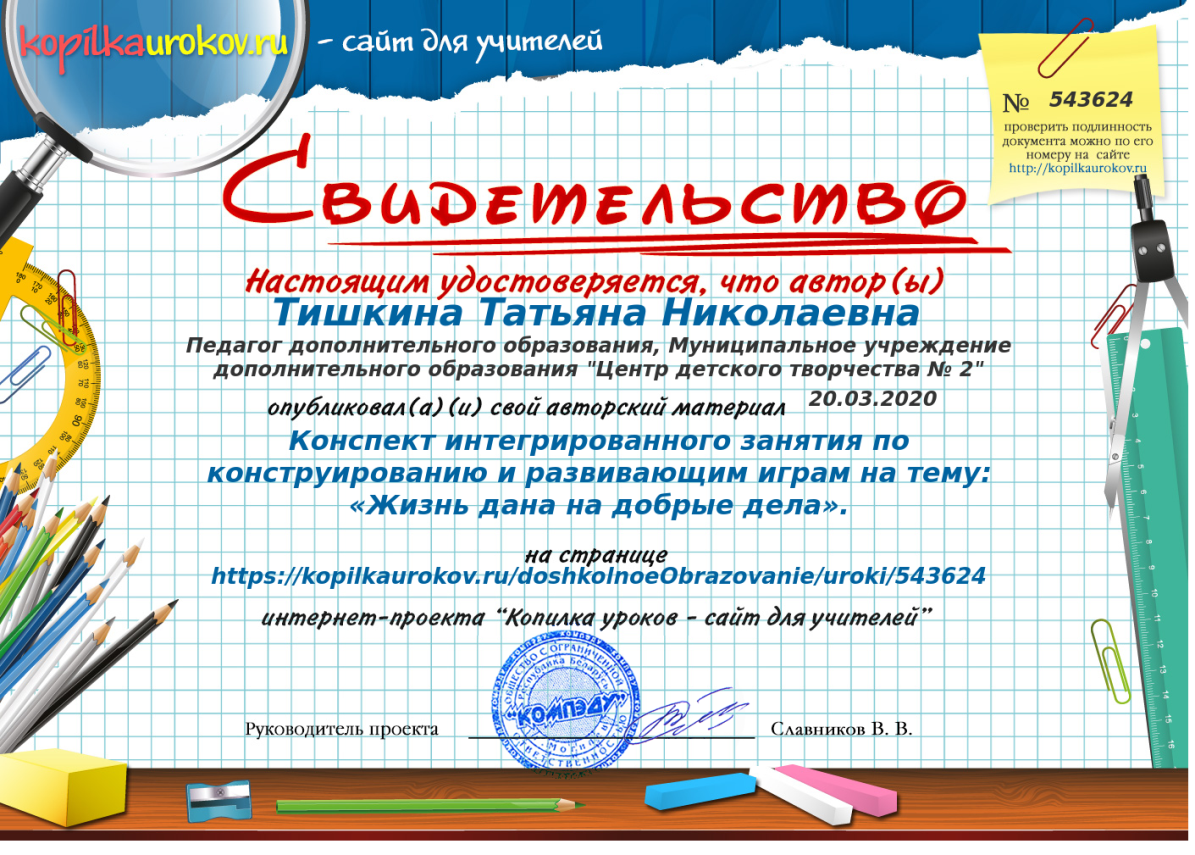 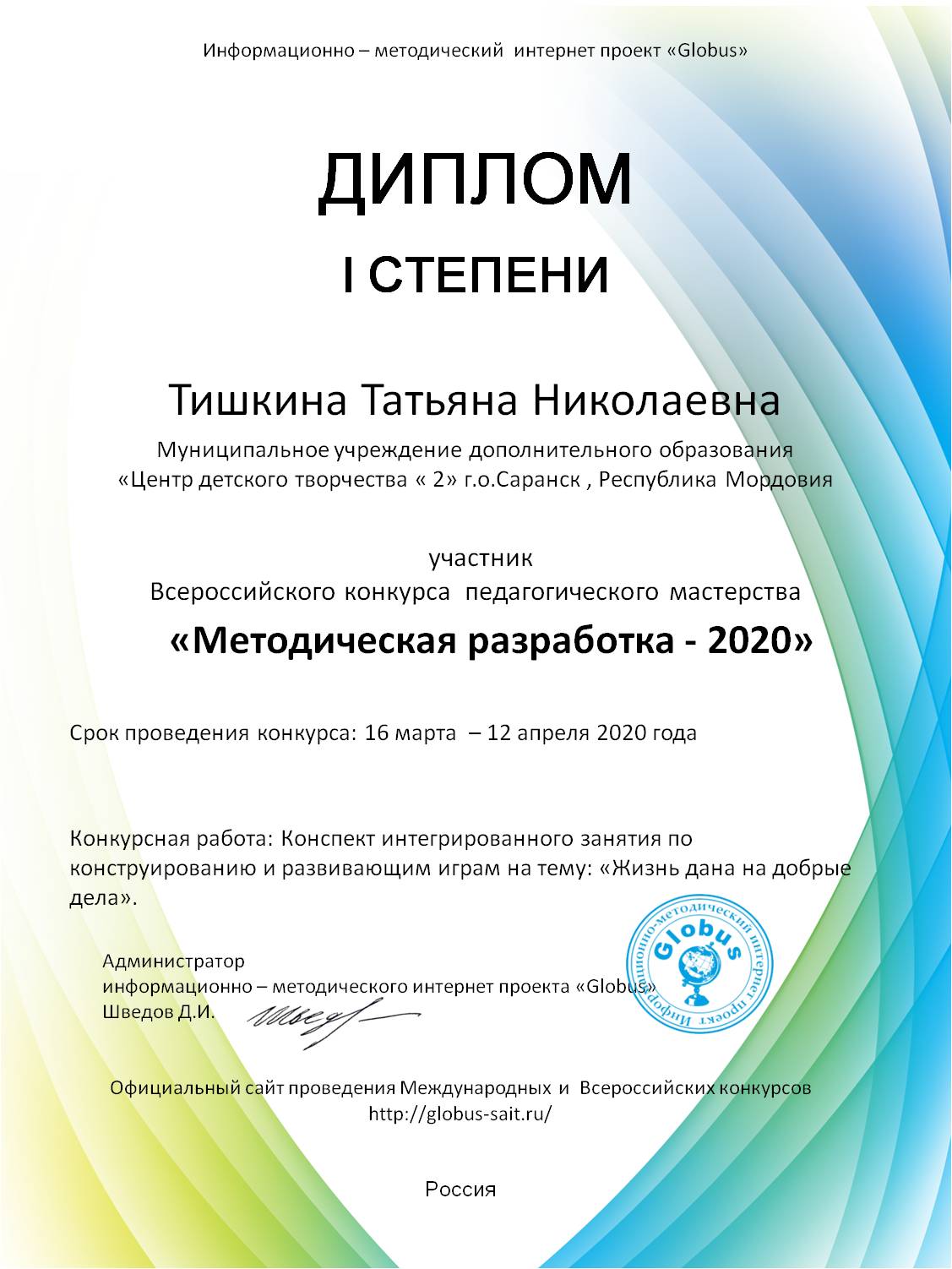 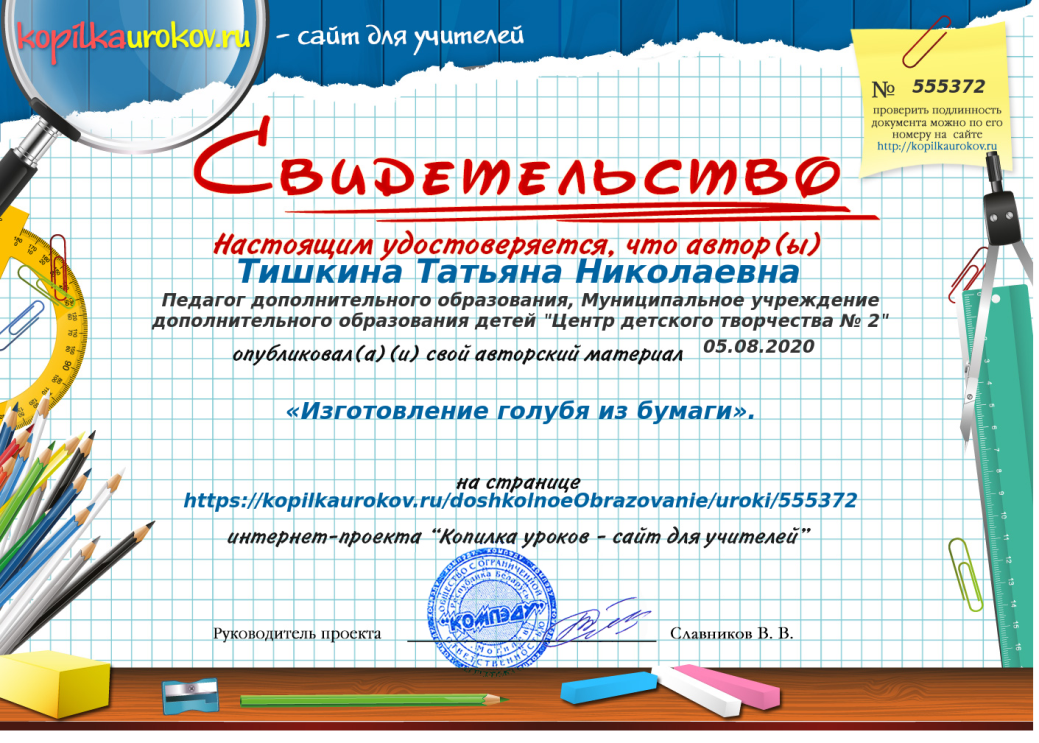 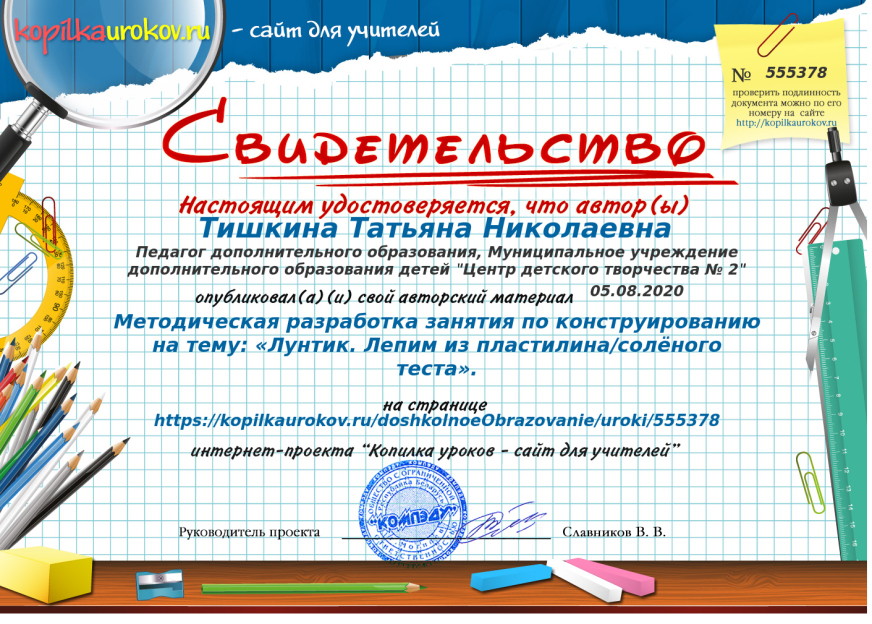 Наличие публикаций
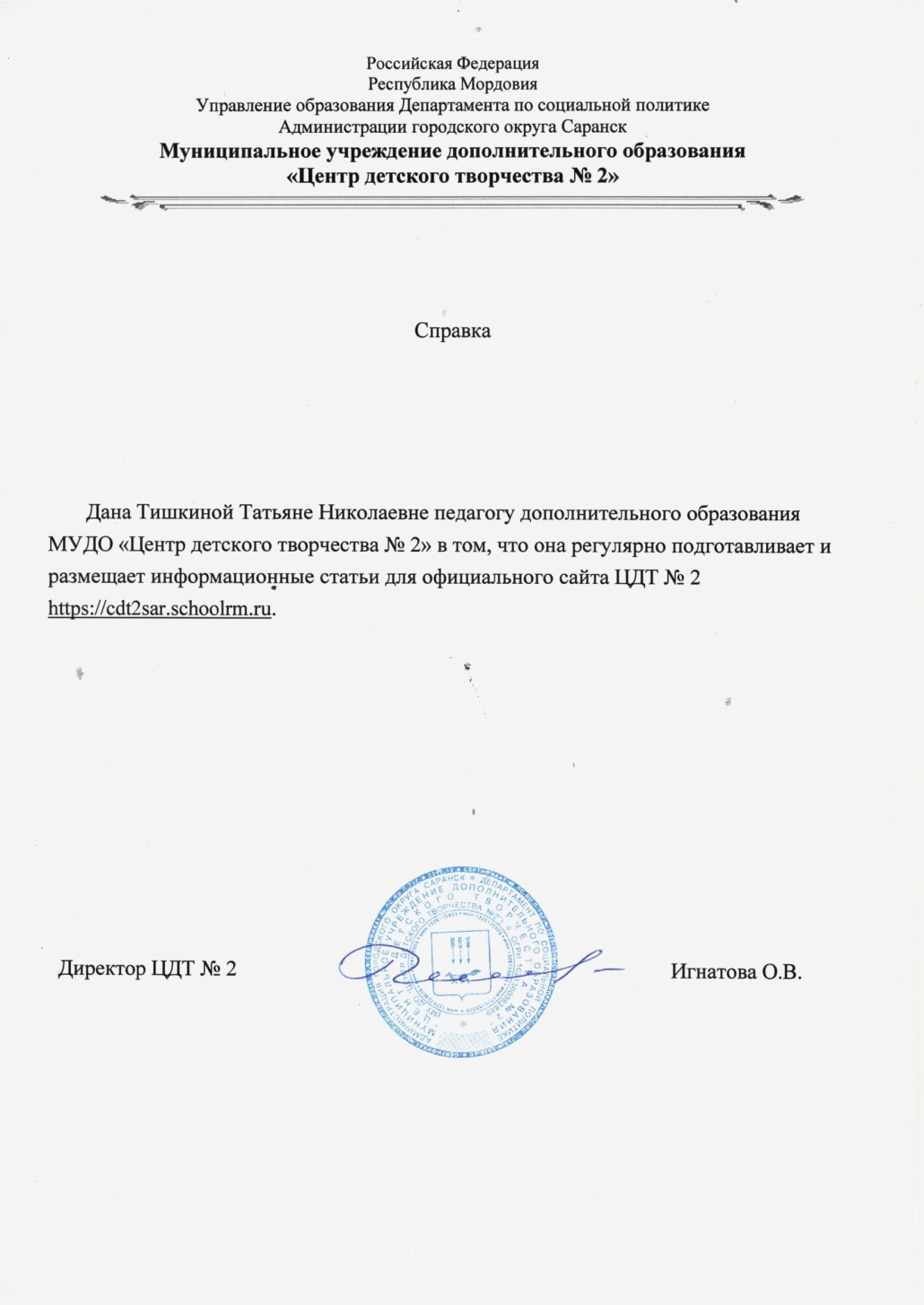 Наличие авторских образовательных программ
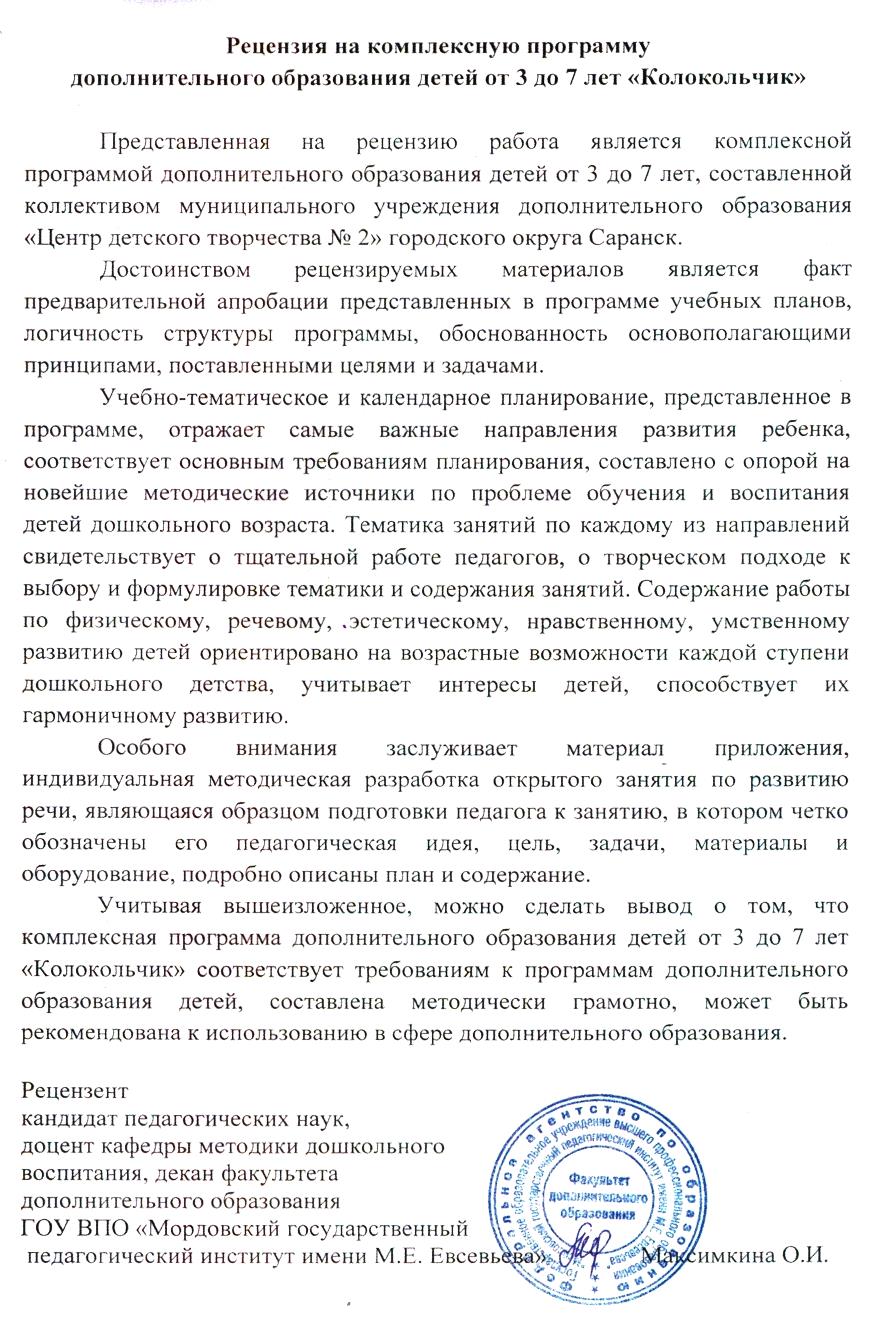 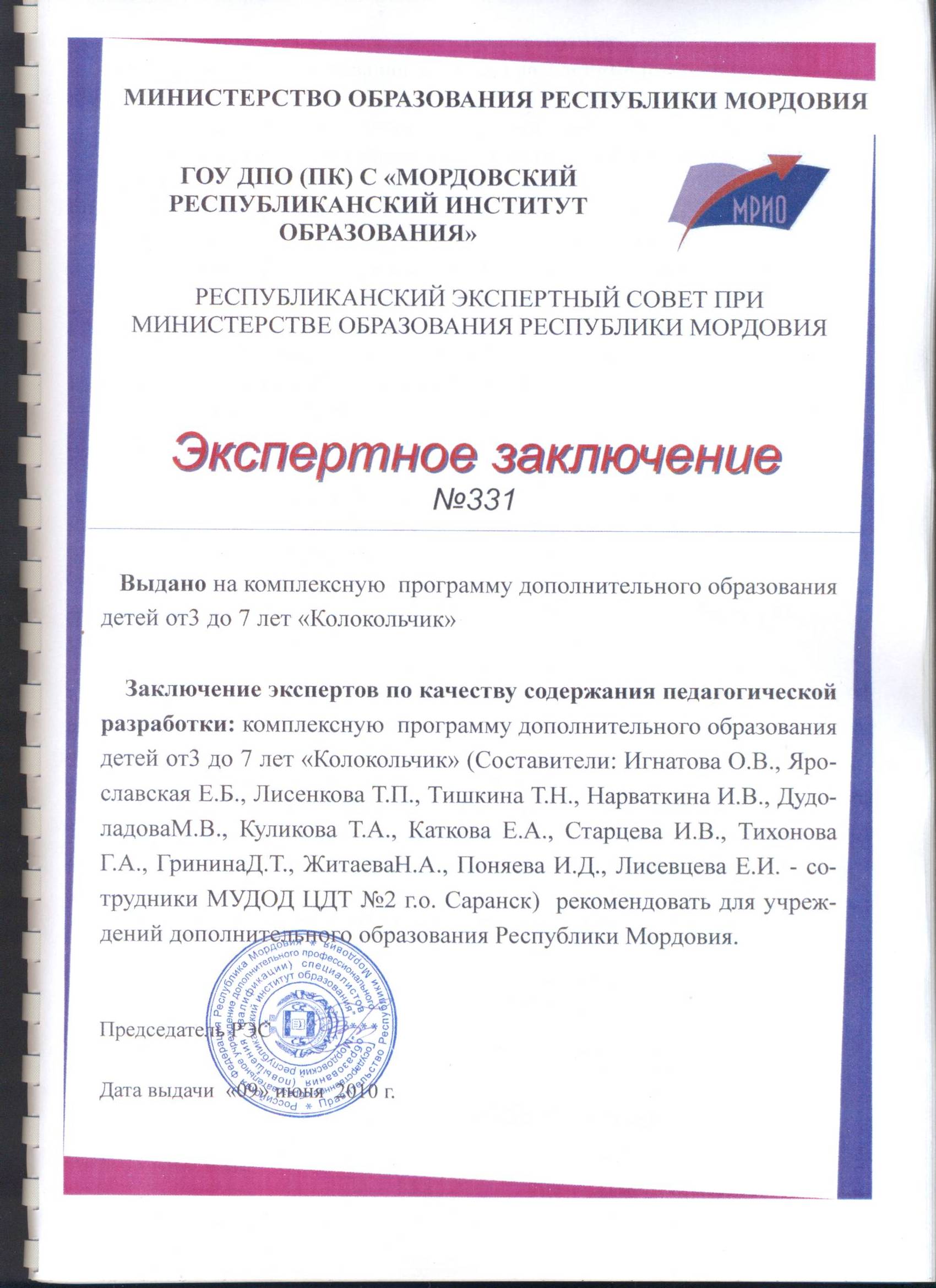 Выступления на заседаниях методических советов, научно-практических конференциях, пед.чтениях, семинарах, секциях и т.п.
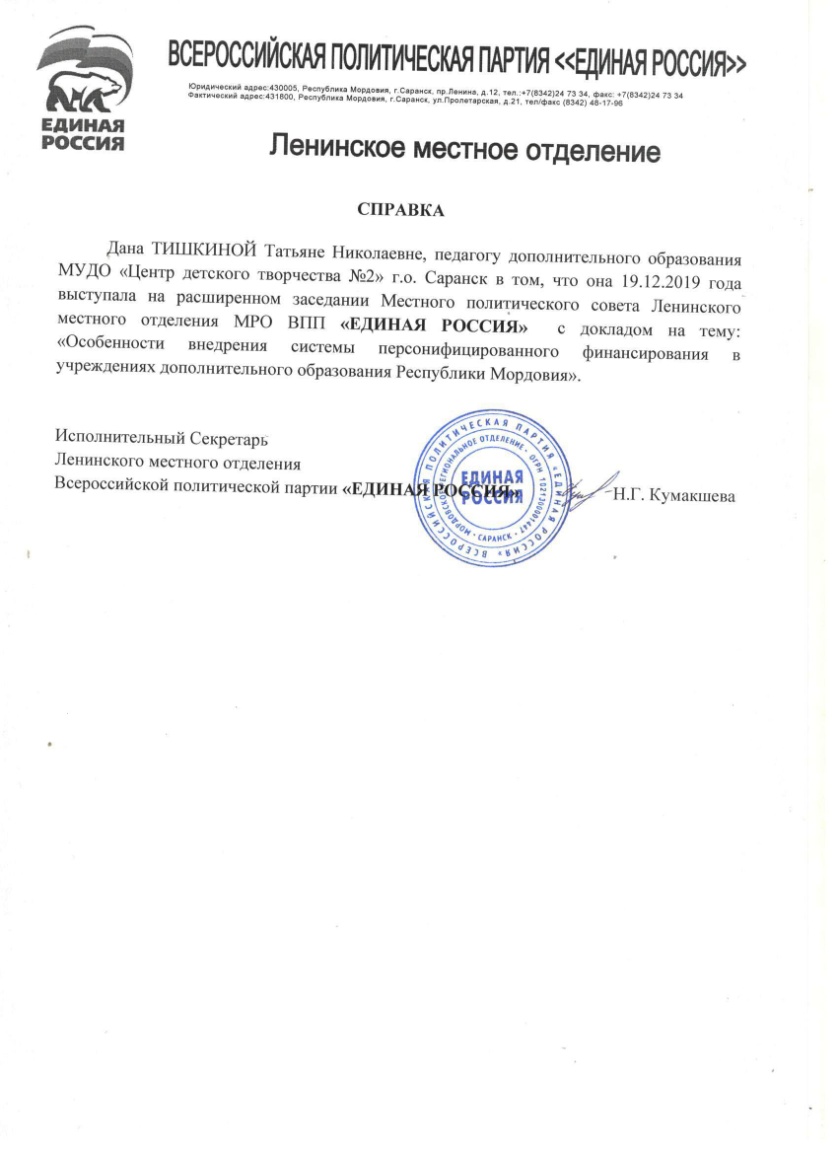 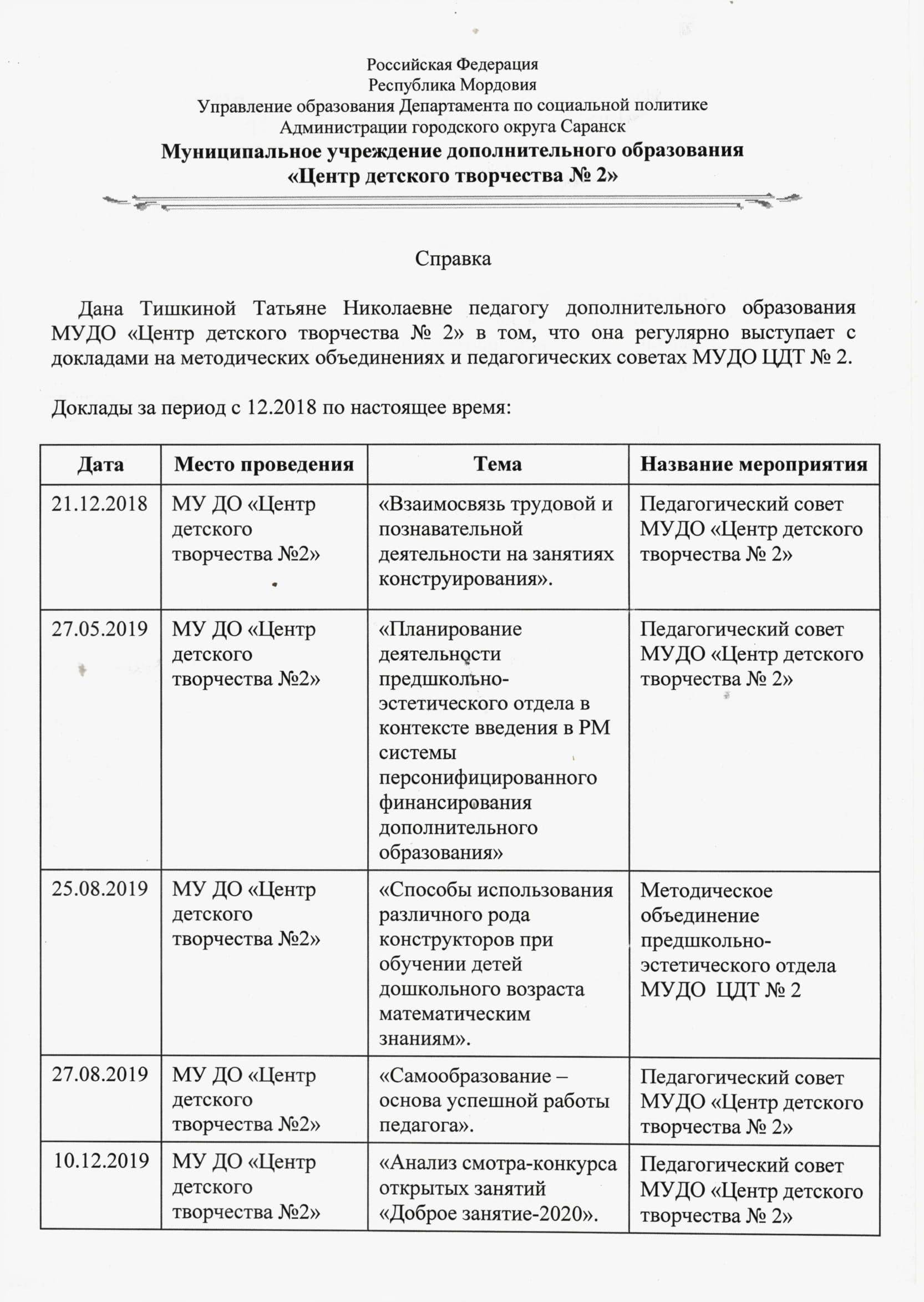 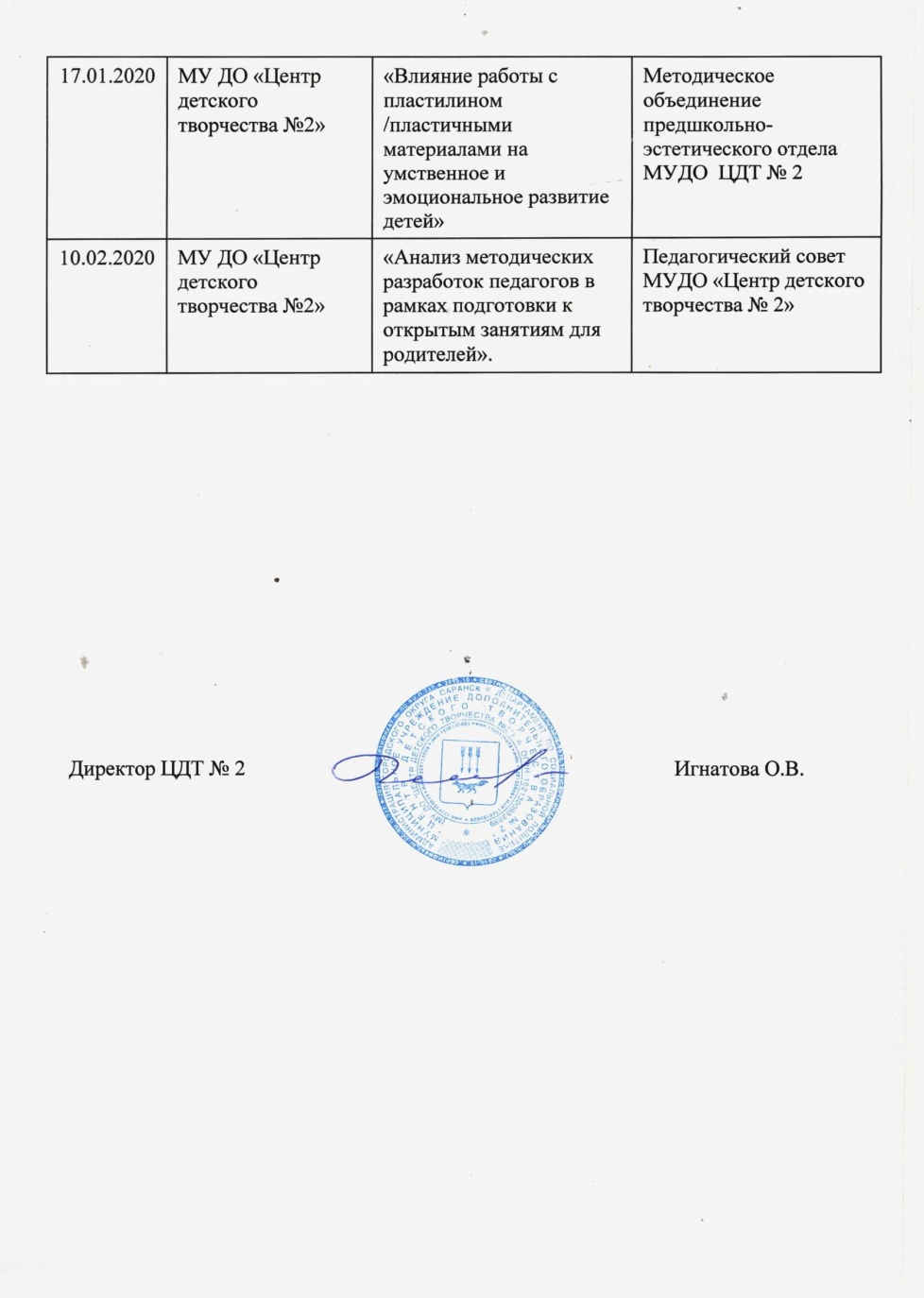 Проведение мастер-классов, открытых мероприятий.
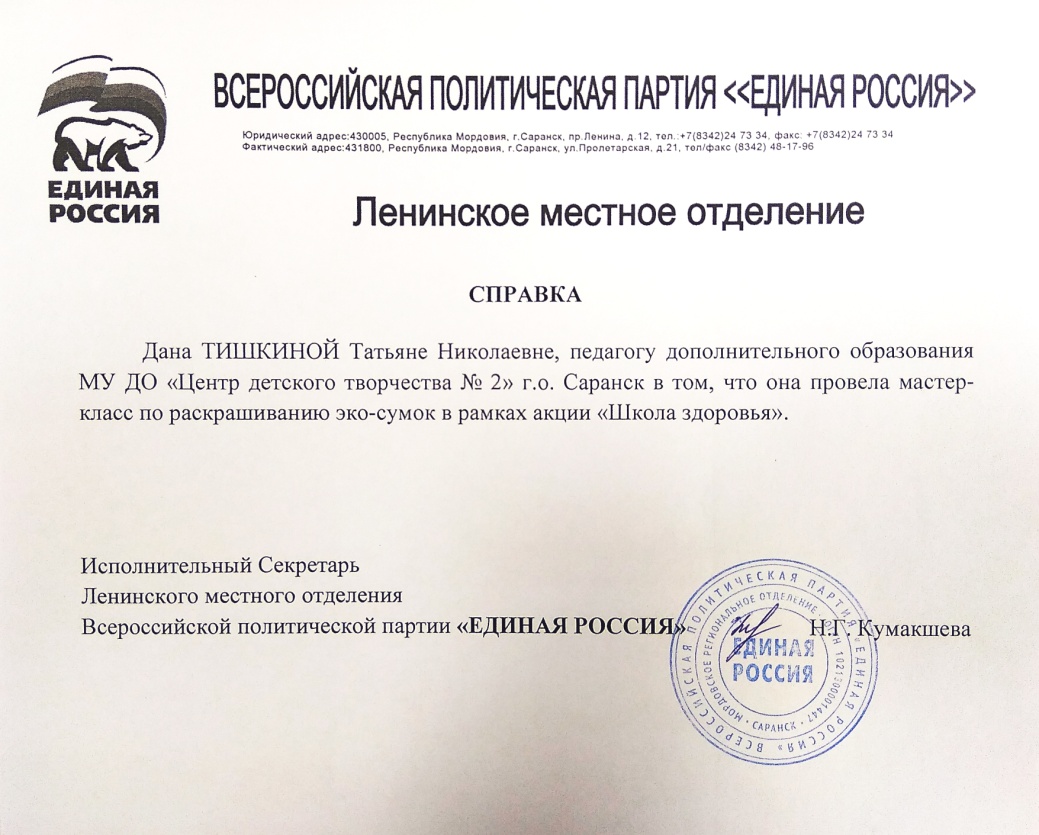 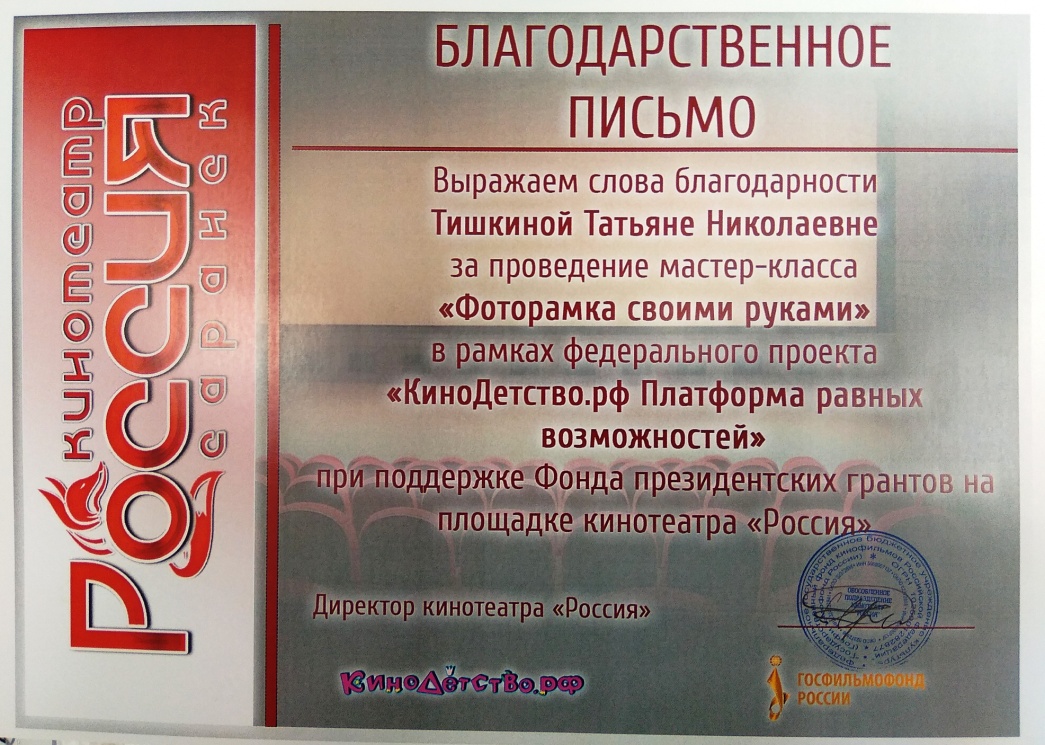 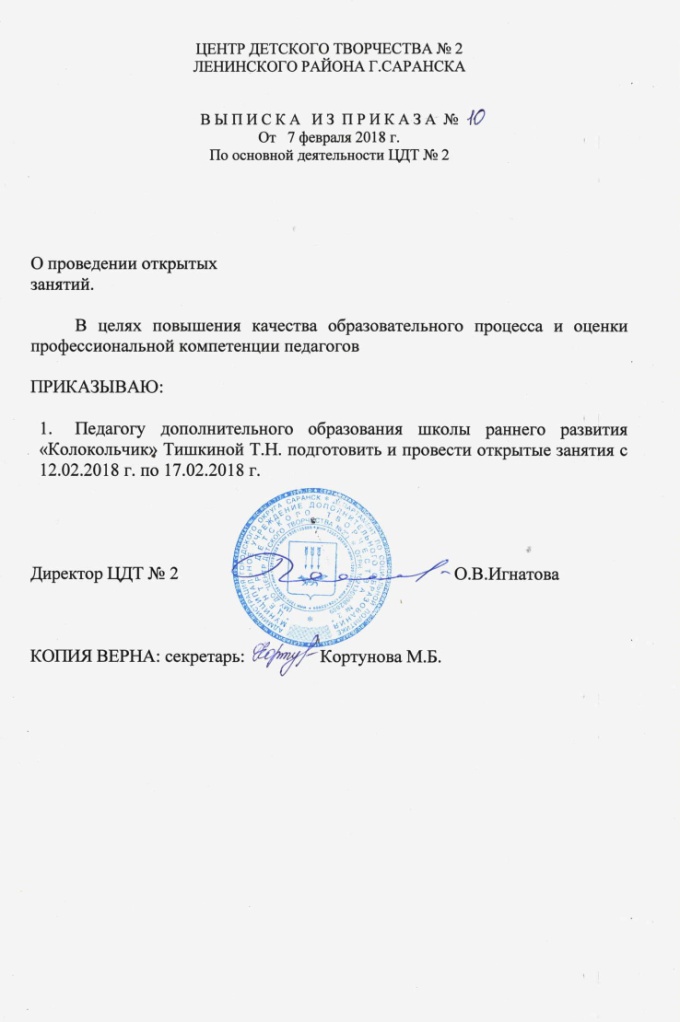 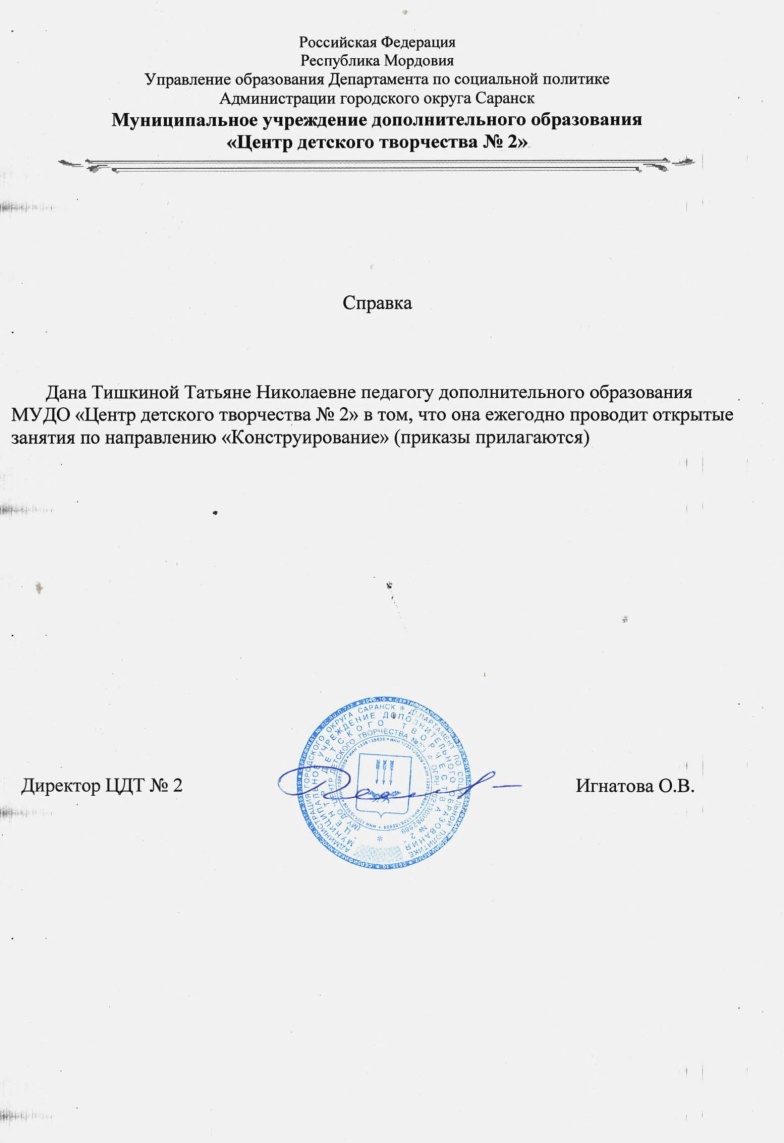 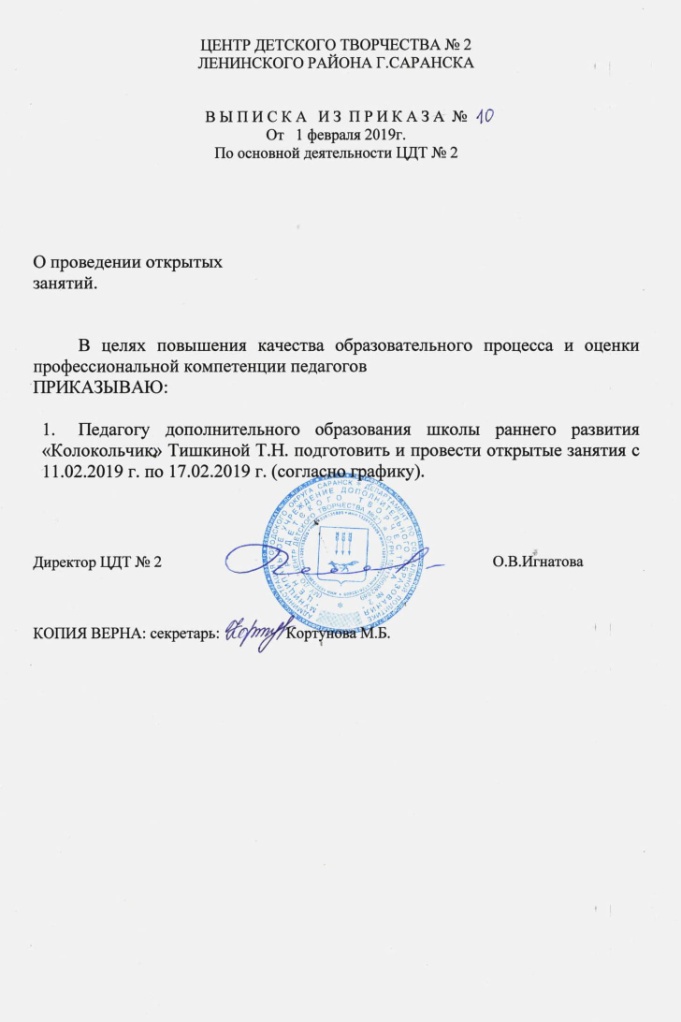 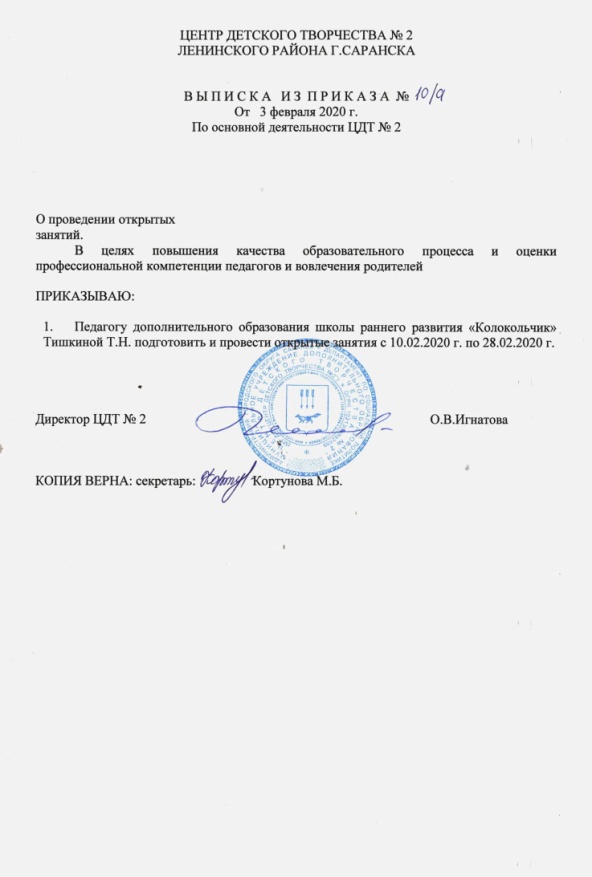 Экспертная деятельность
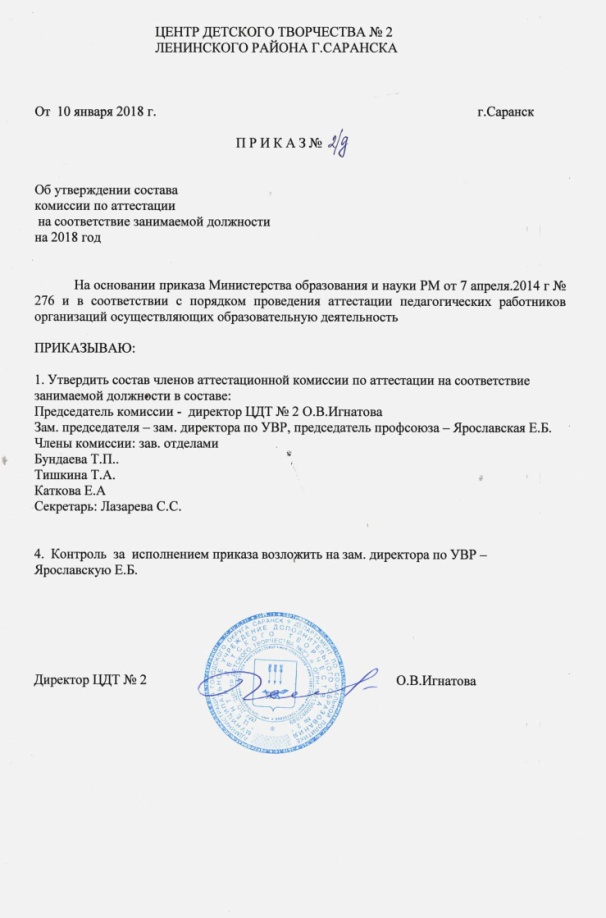 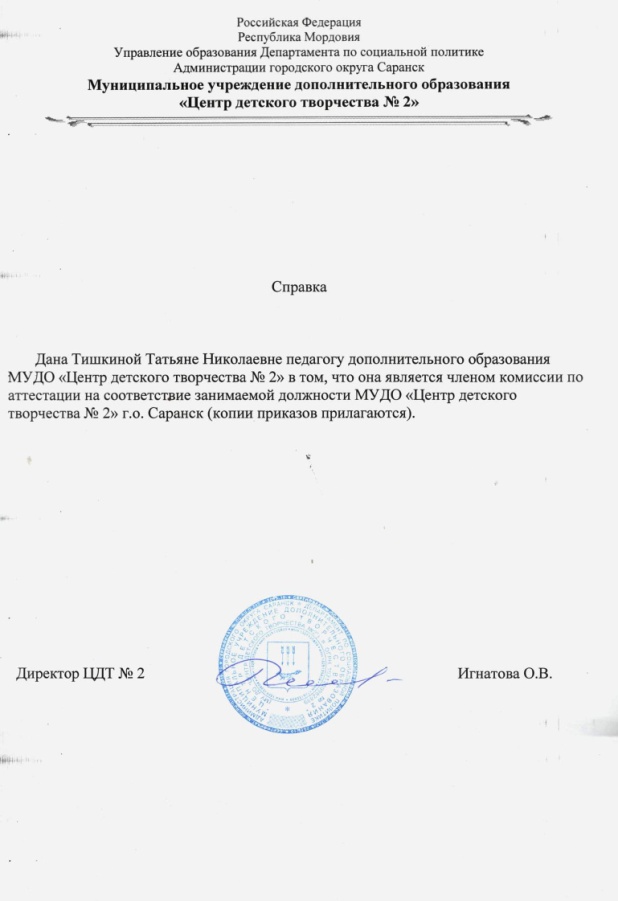 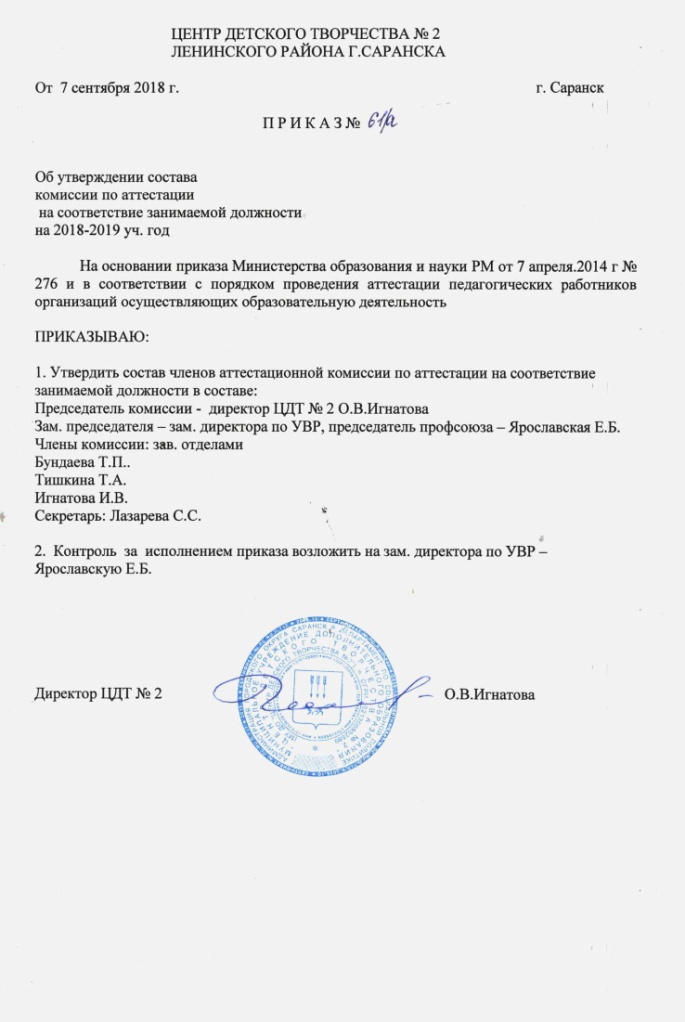 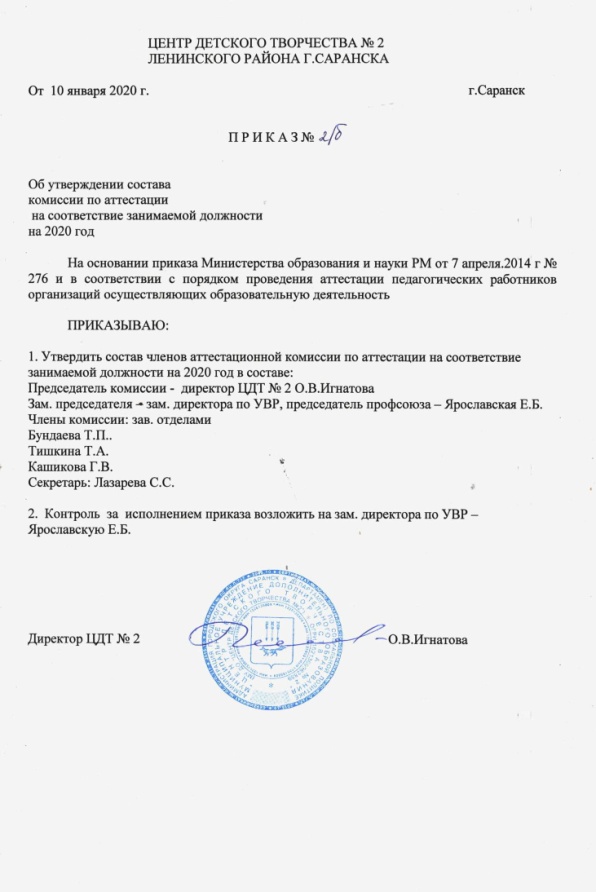 Общественно-педагогическая активность педагога
Общественно-педагогическая активность педагога
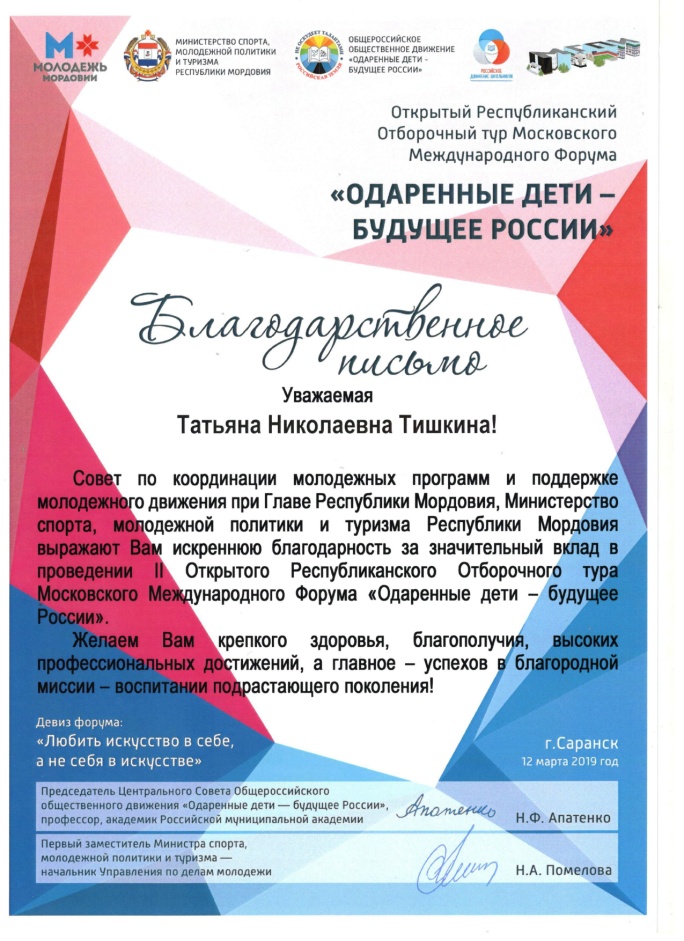 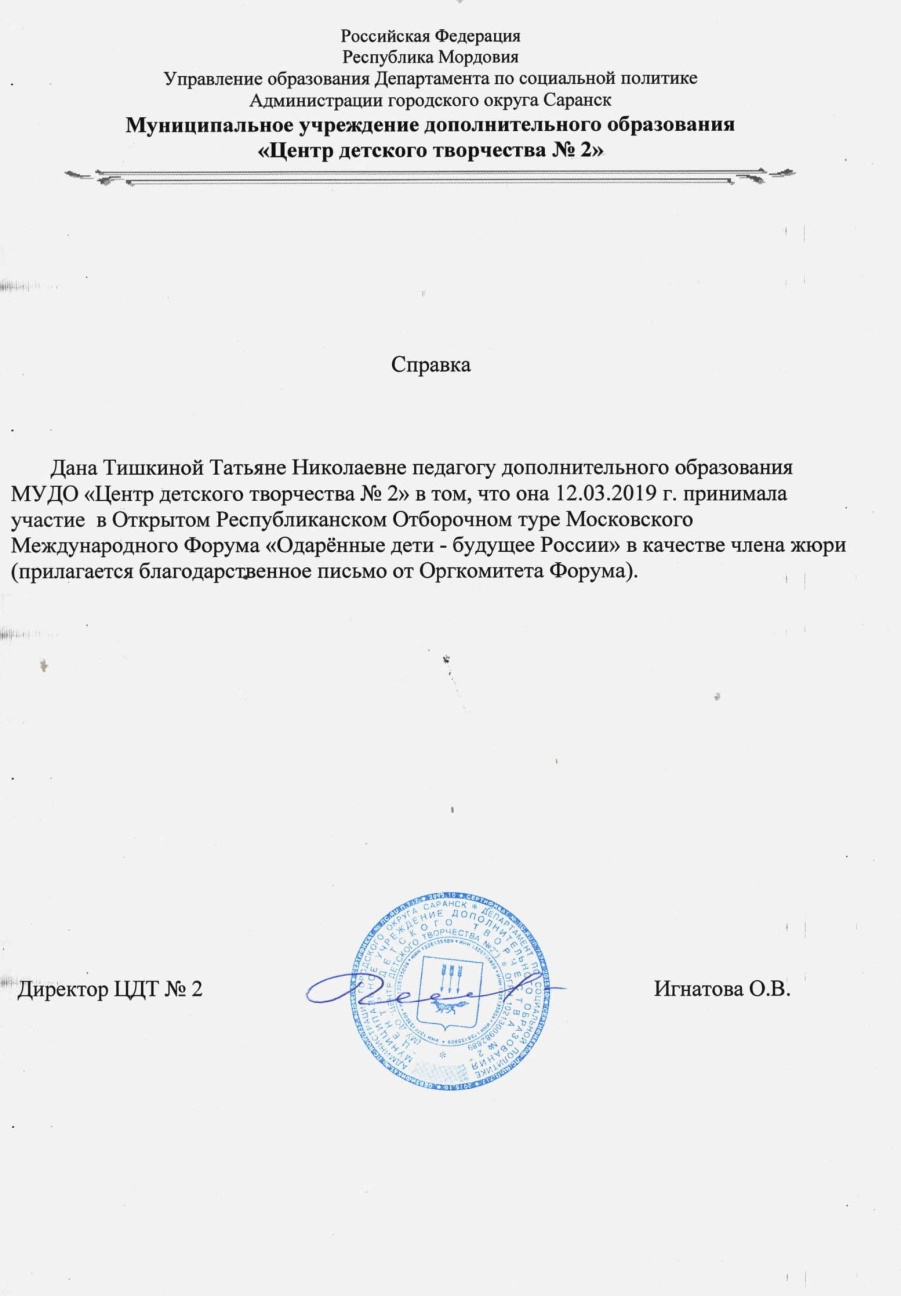 Общественно-педагогическая активность педагога
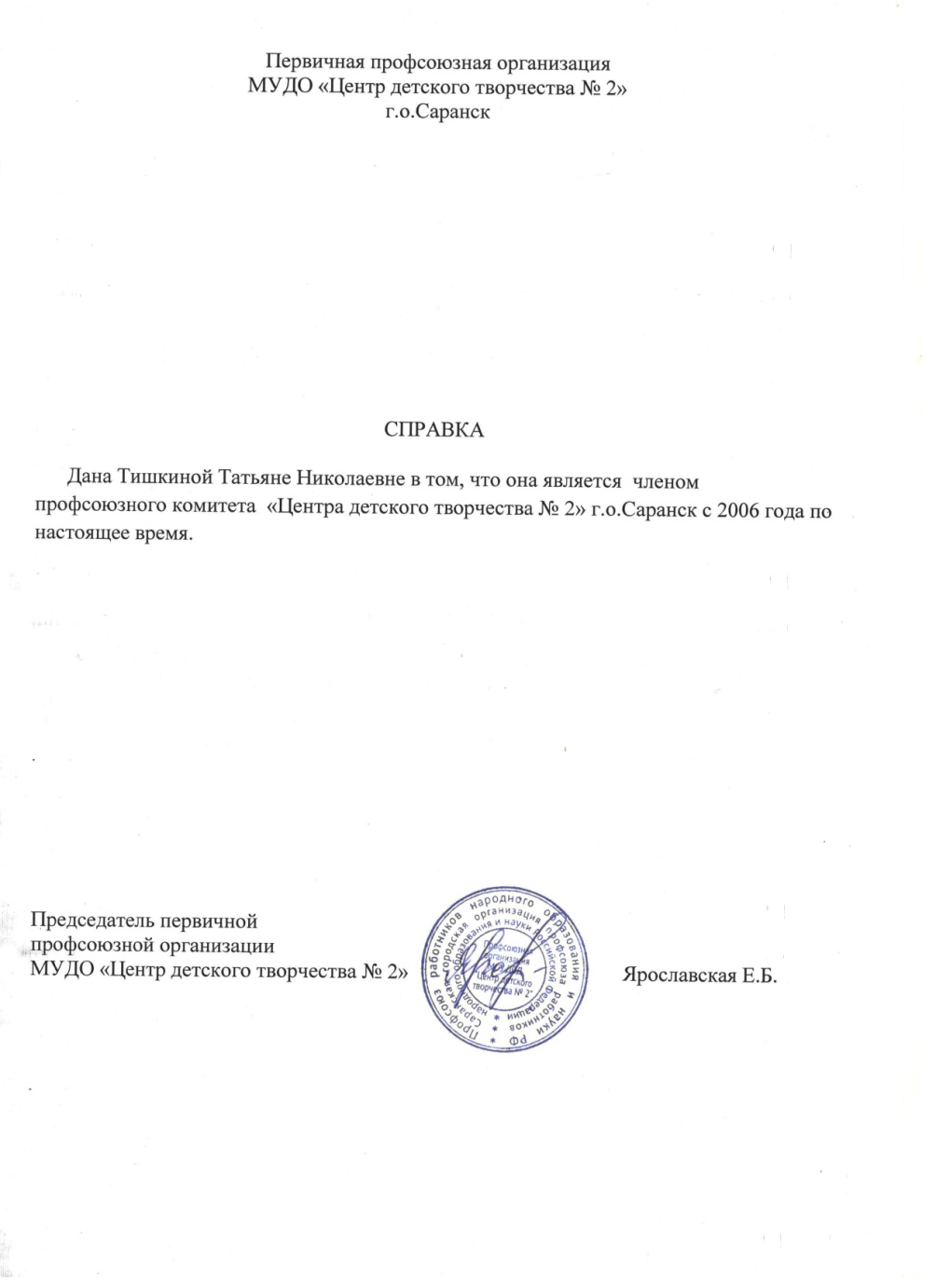 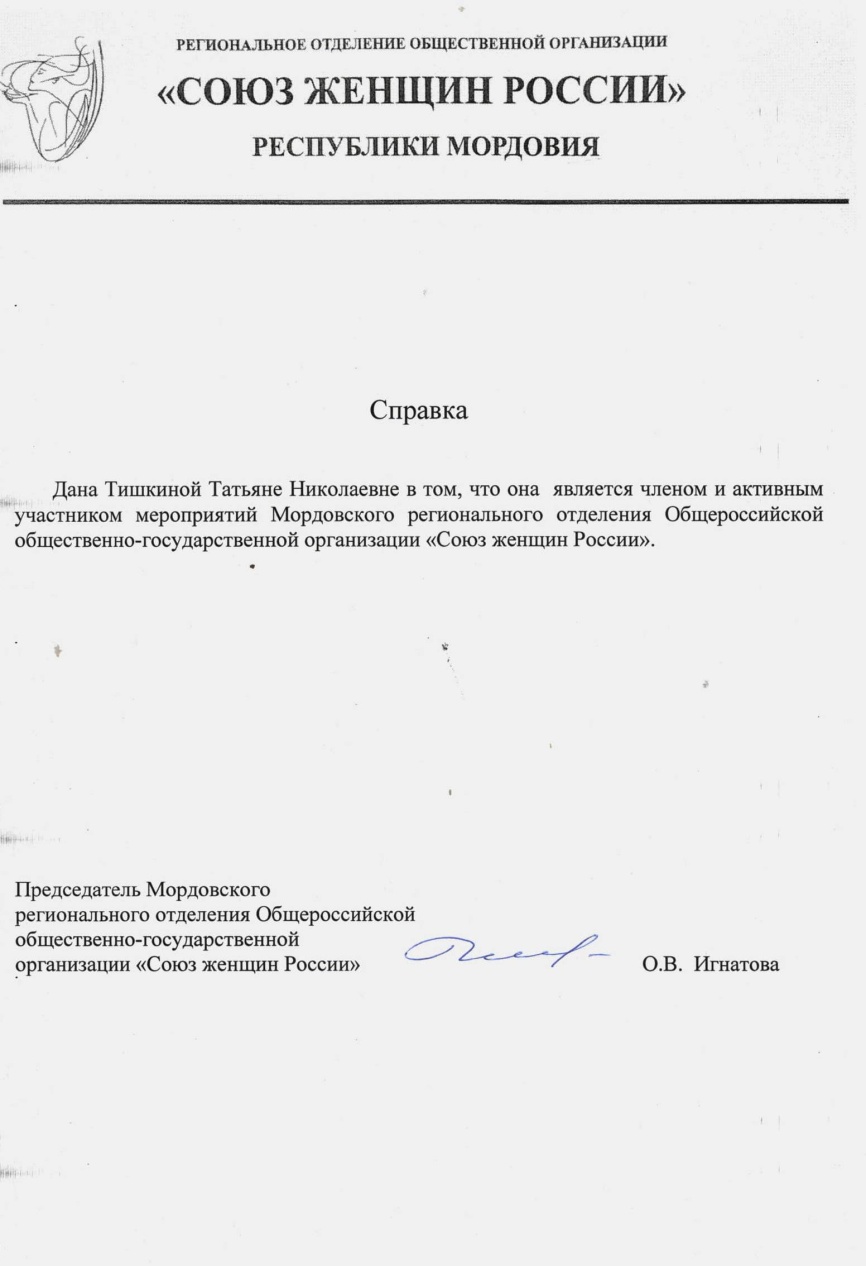 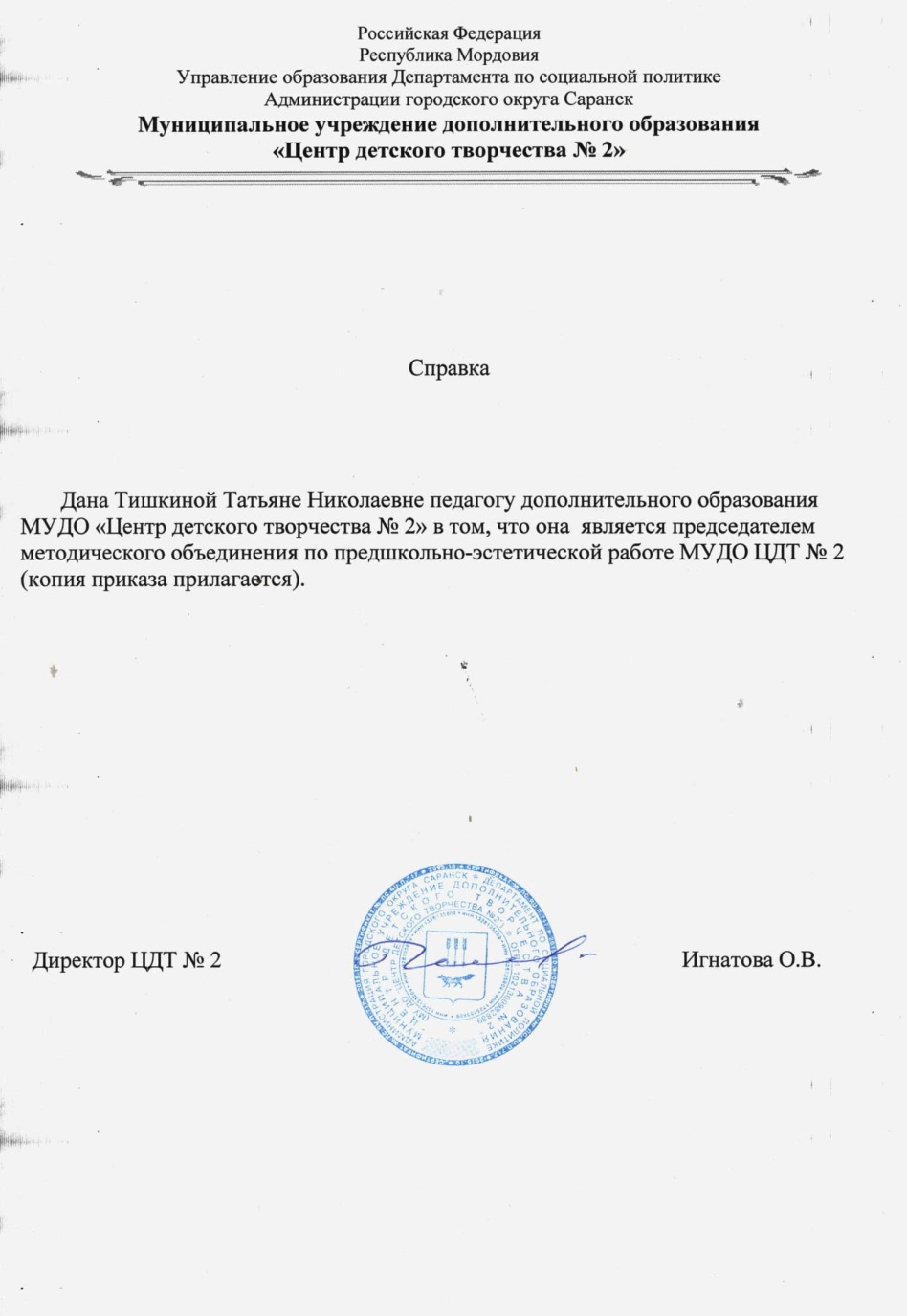 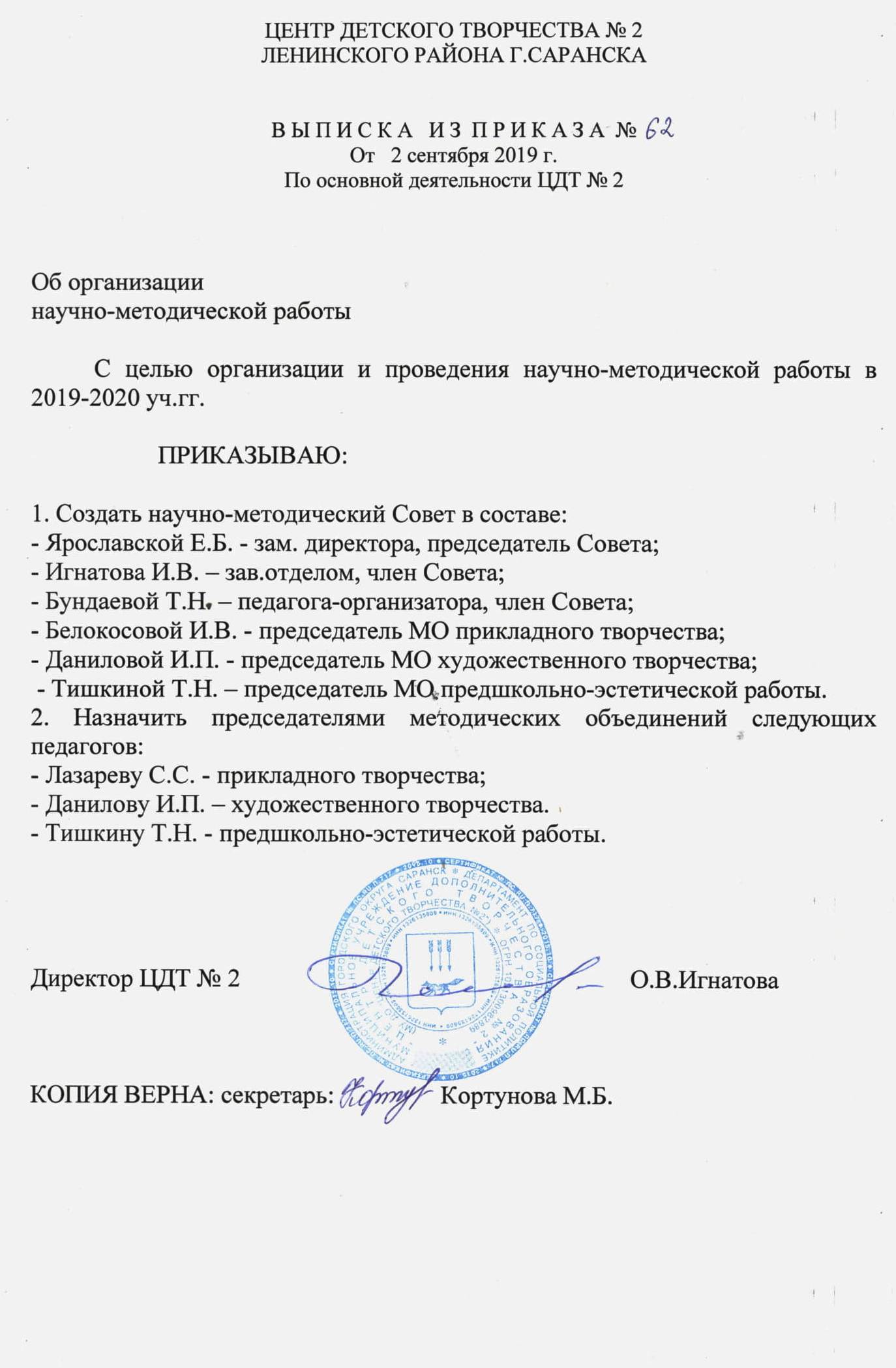 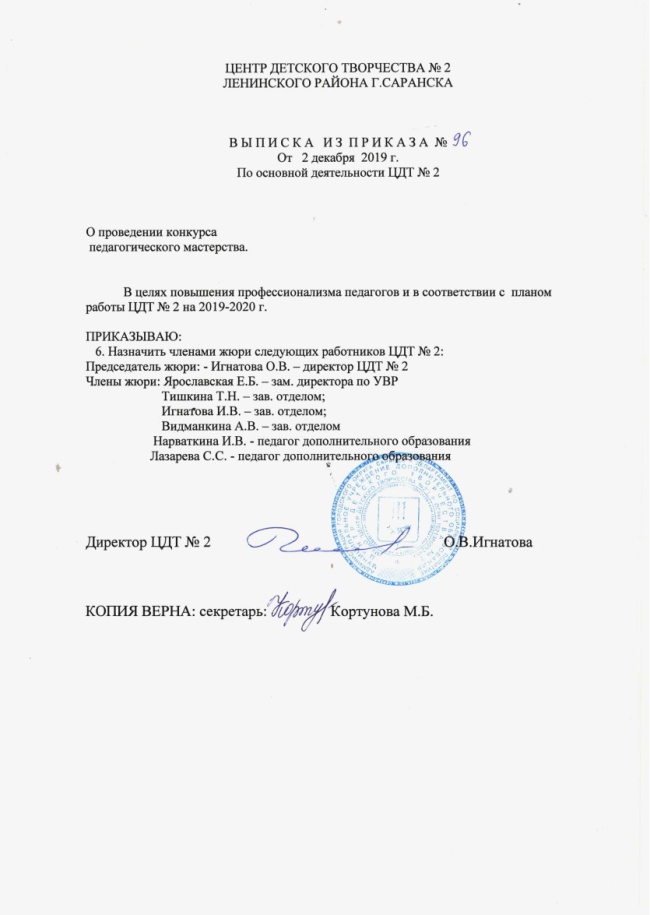 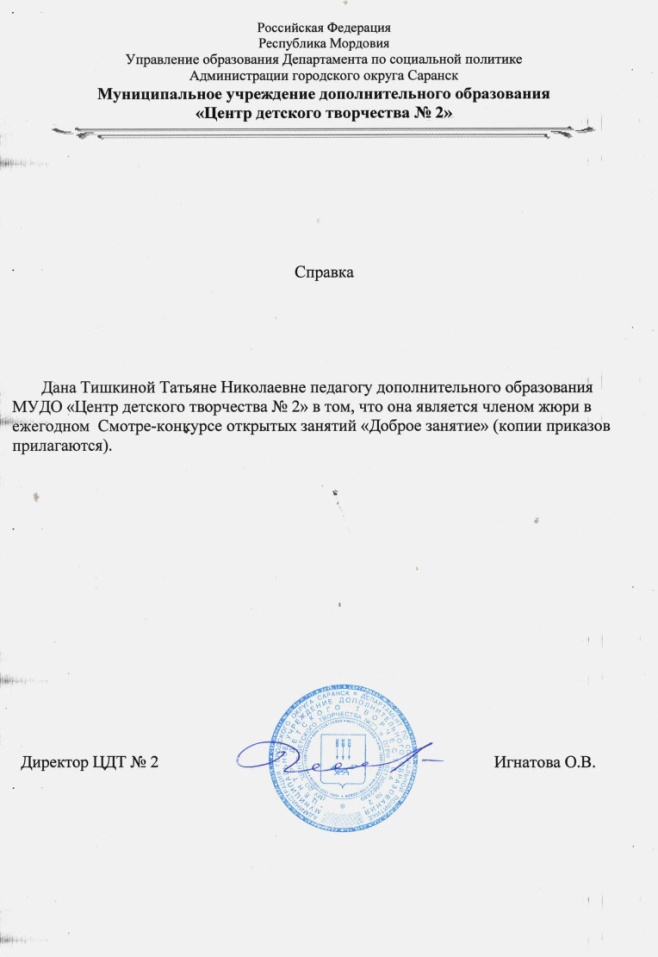 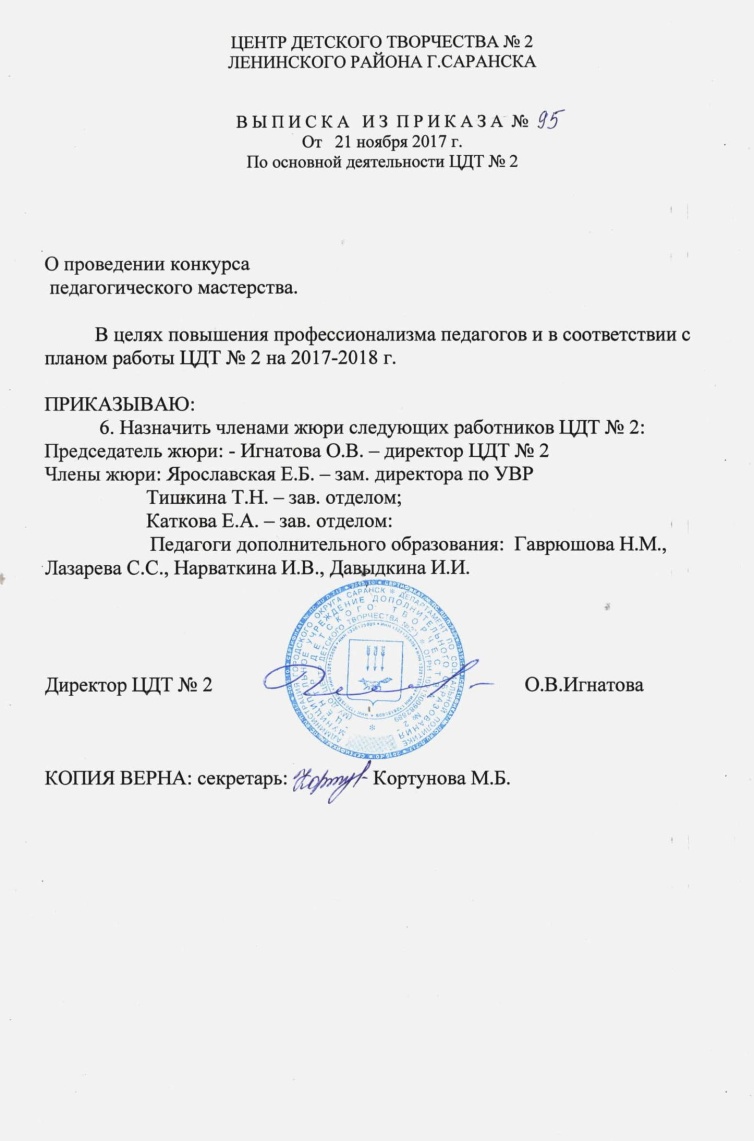 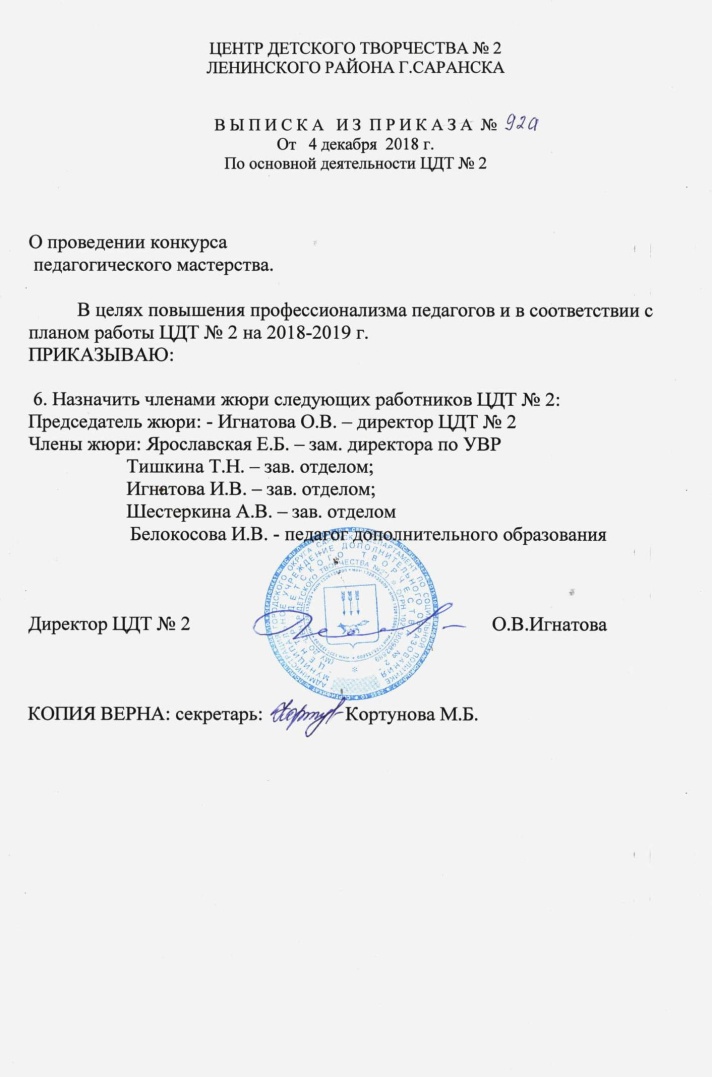 Наставничество
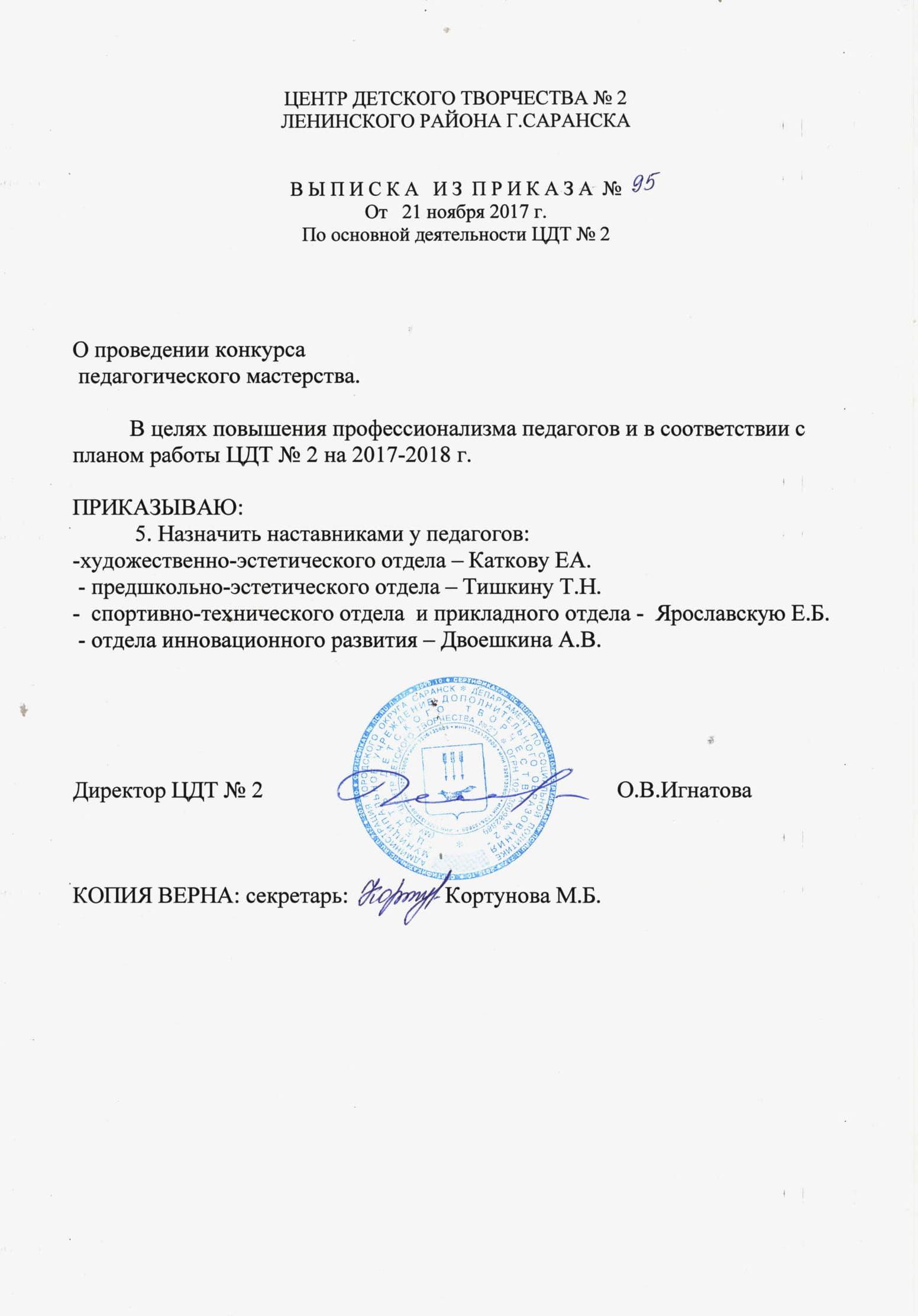 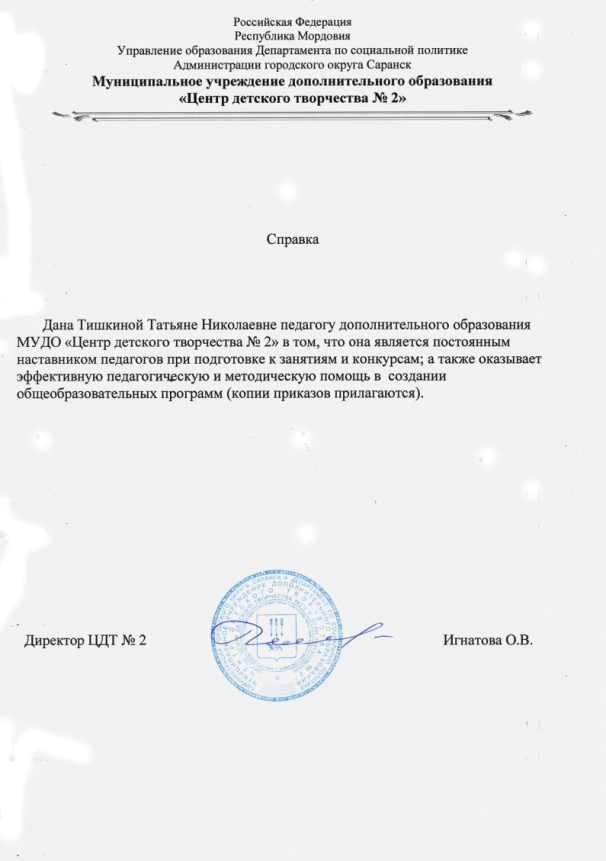 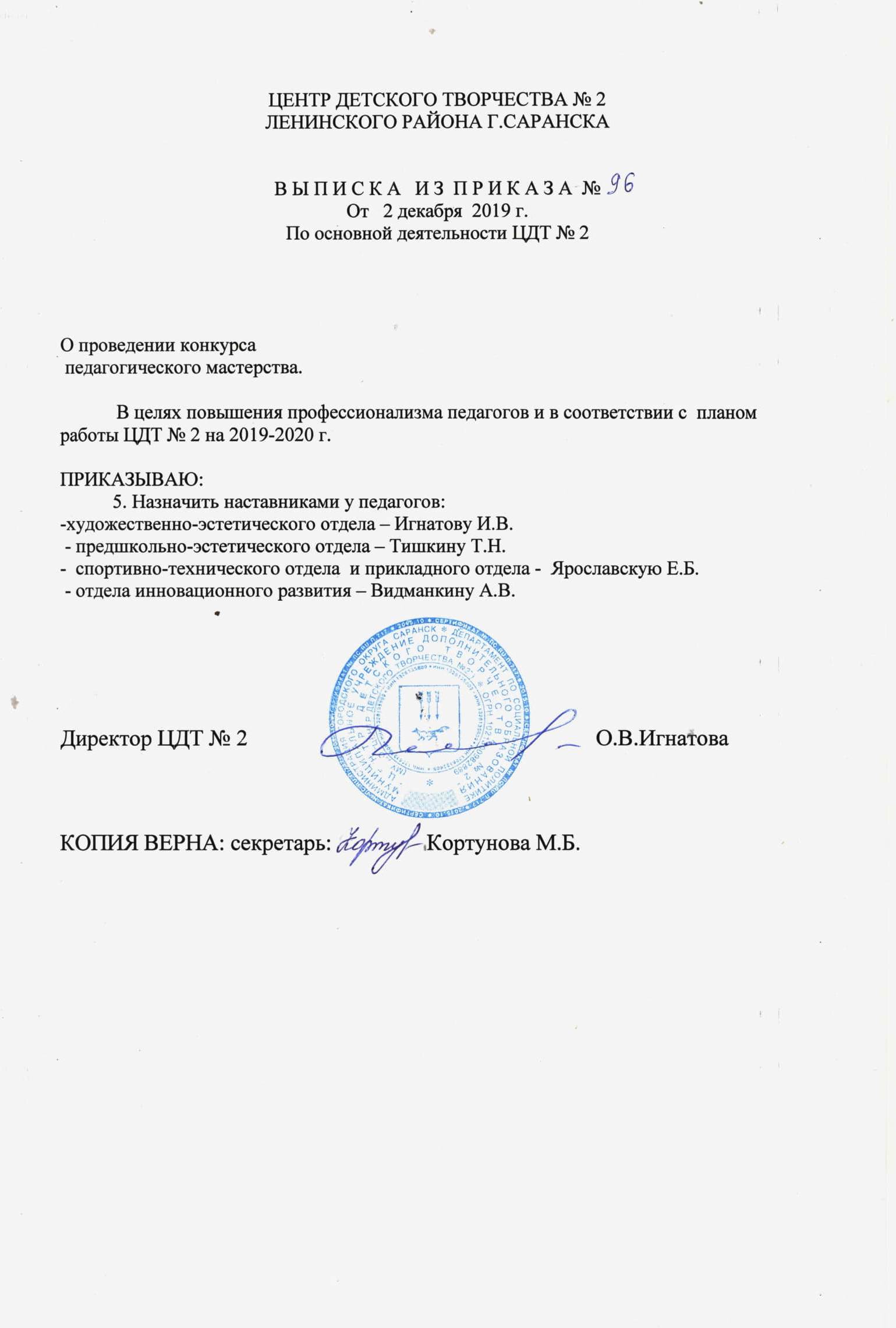 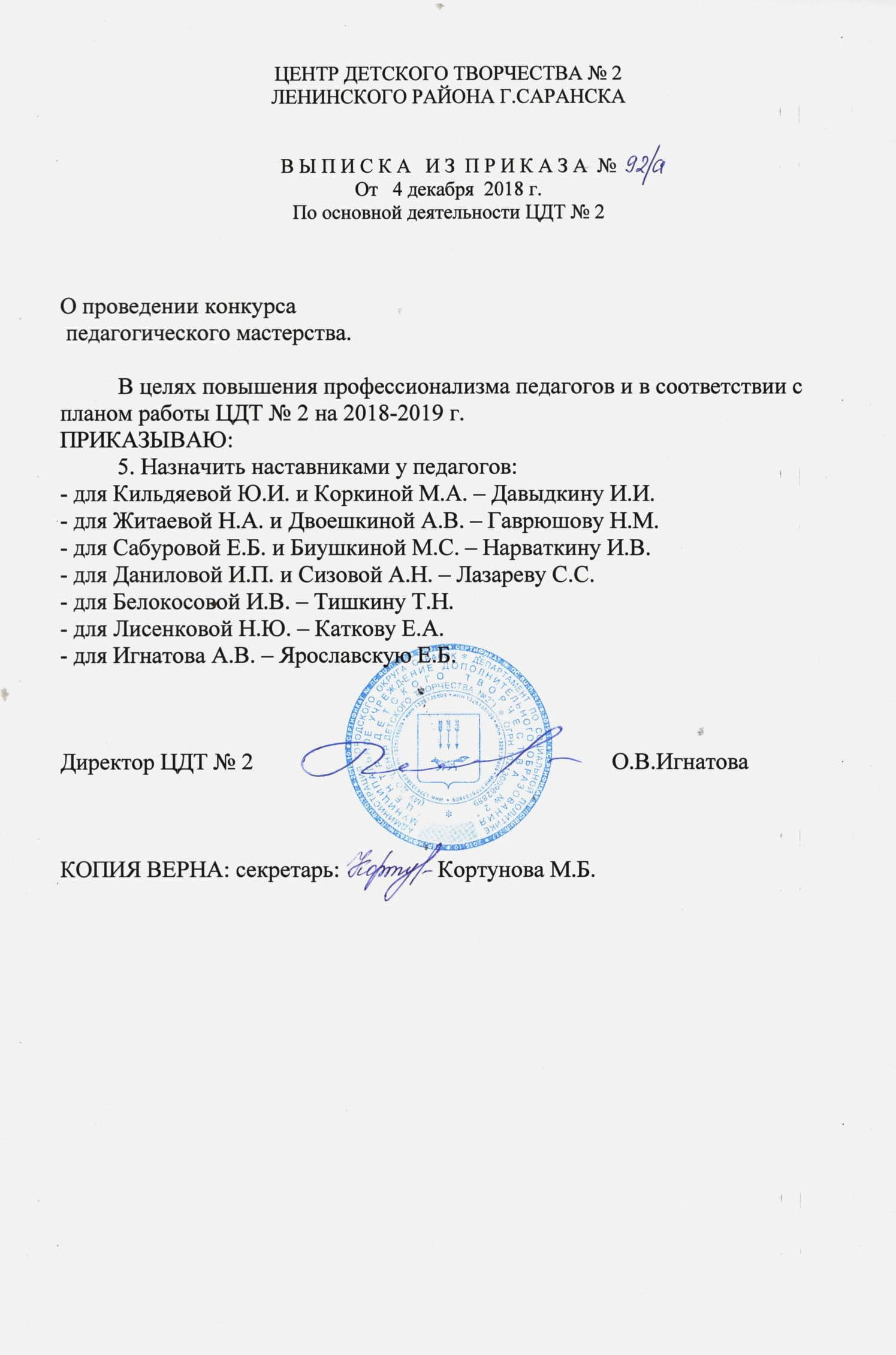 Позитивные результаты работы с детьми
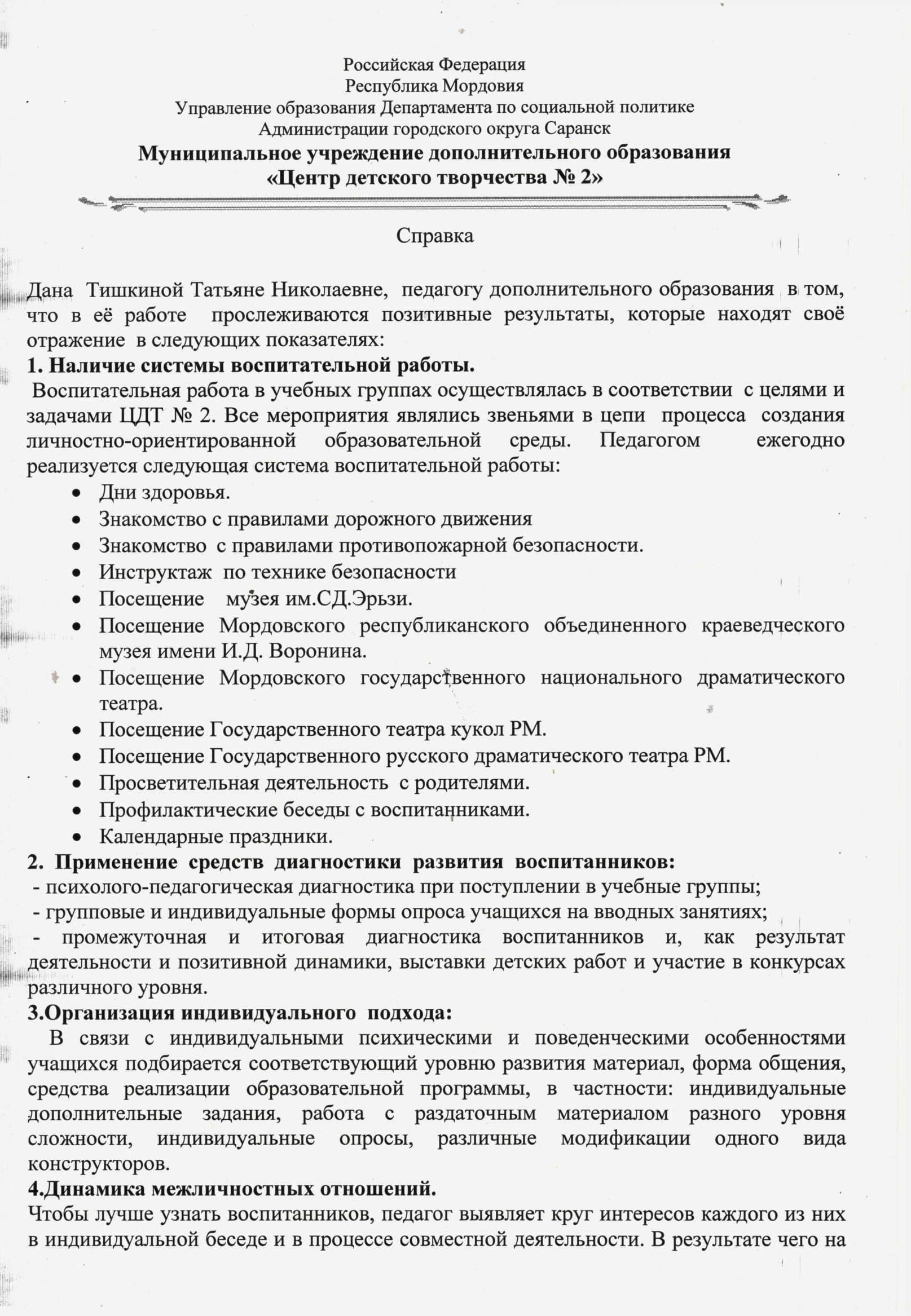 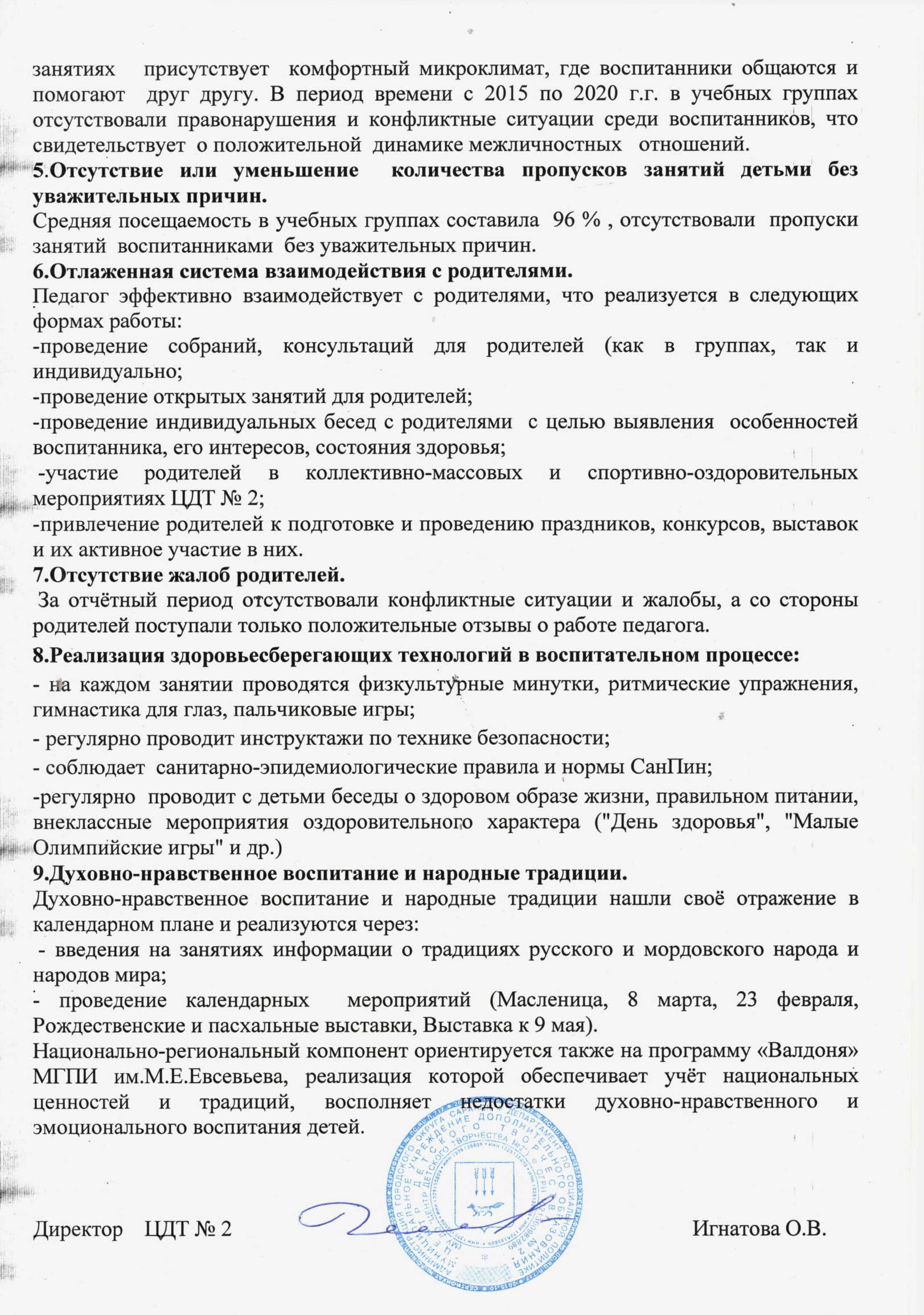 Участие педагога в профессиональных конкурсах
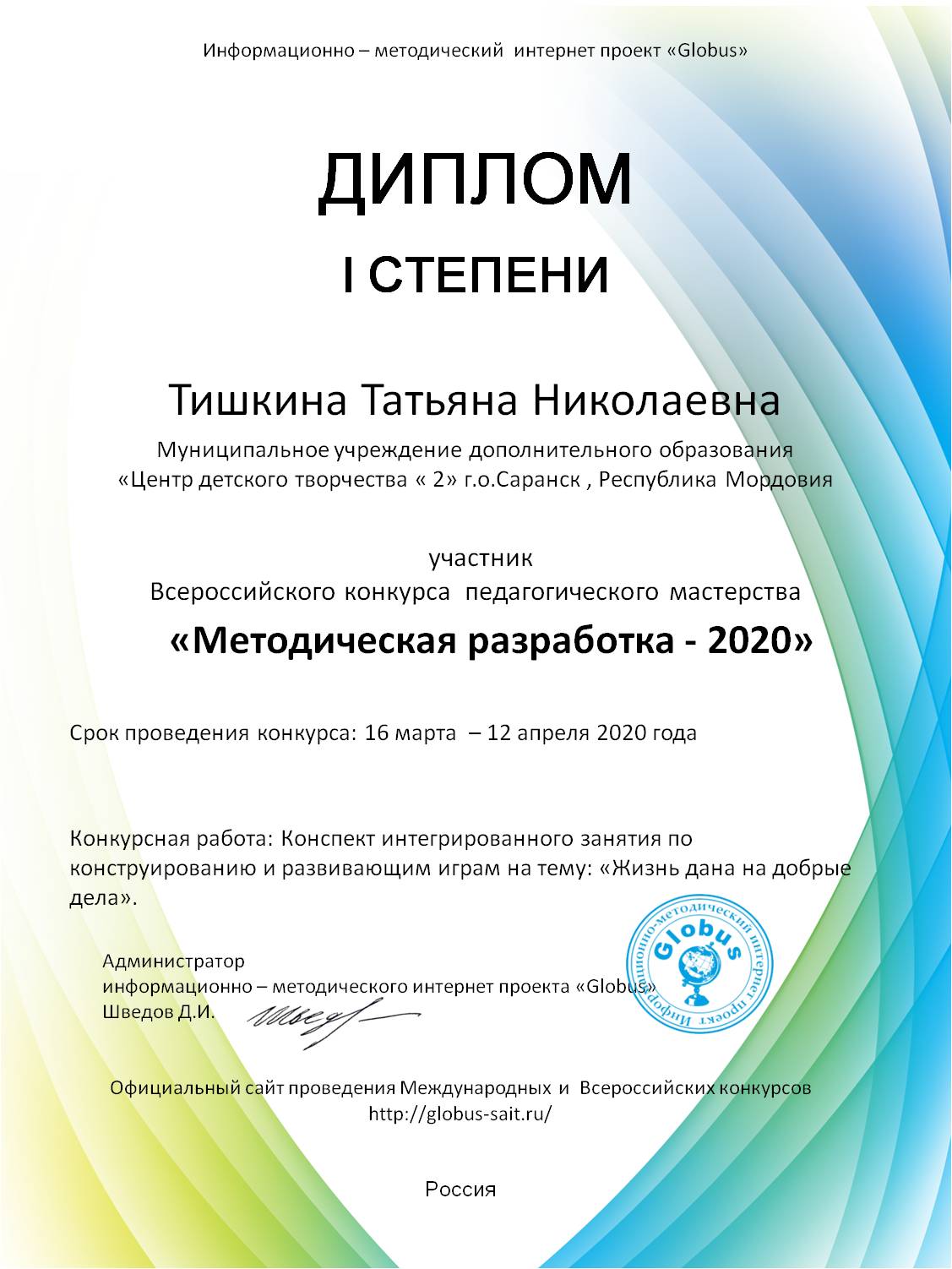 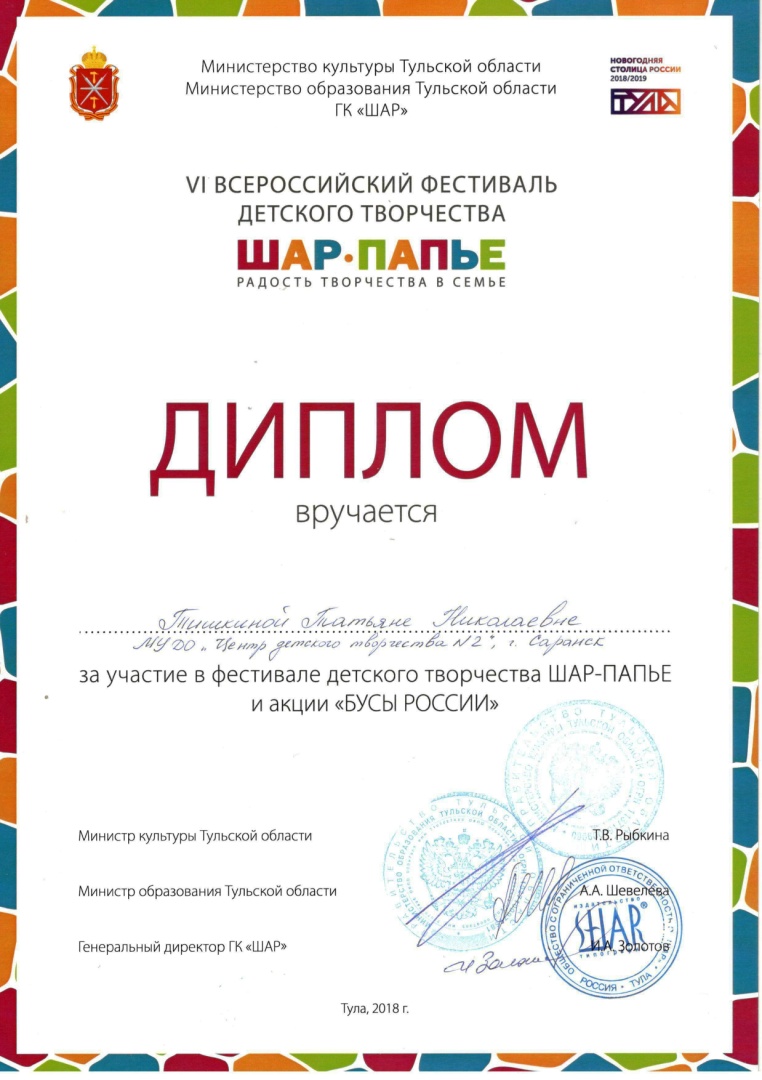 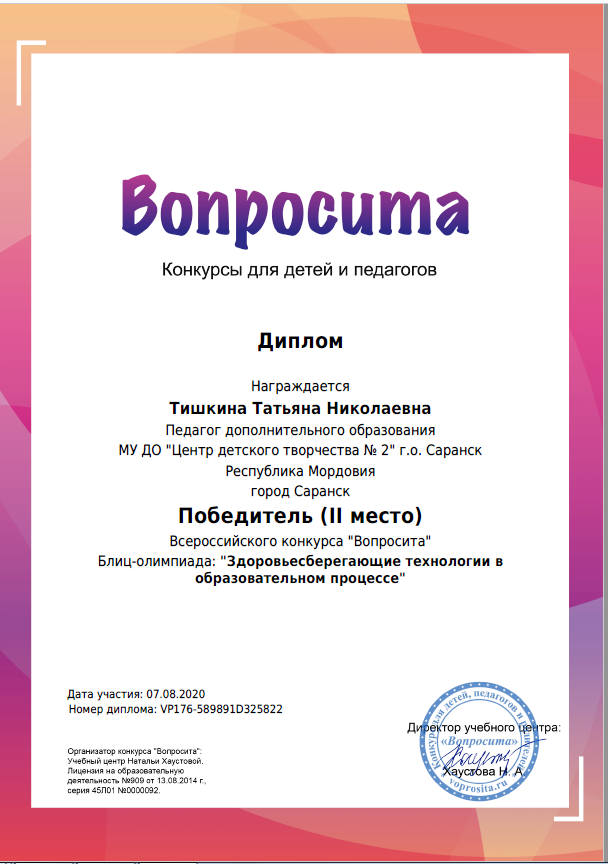 Награды и поощрения в межаттестационный период
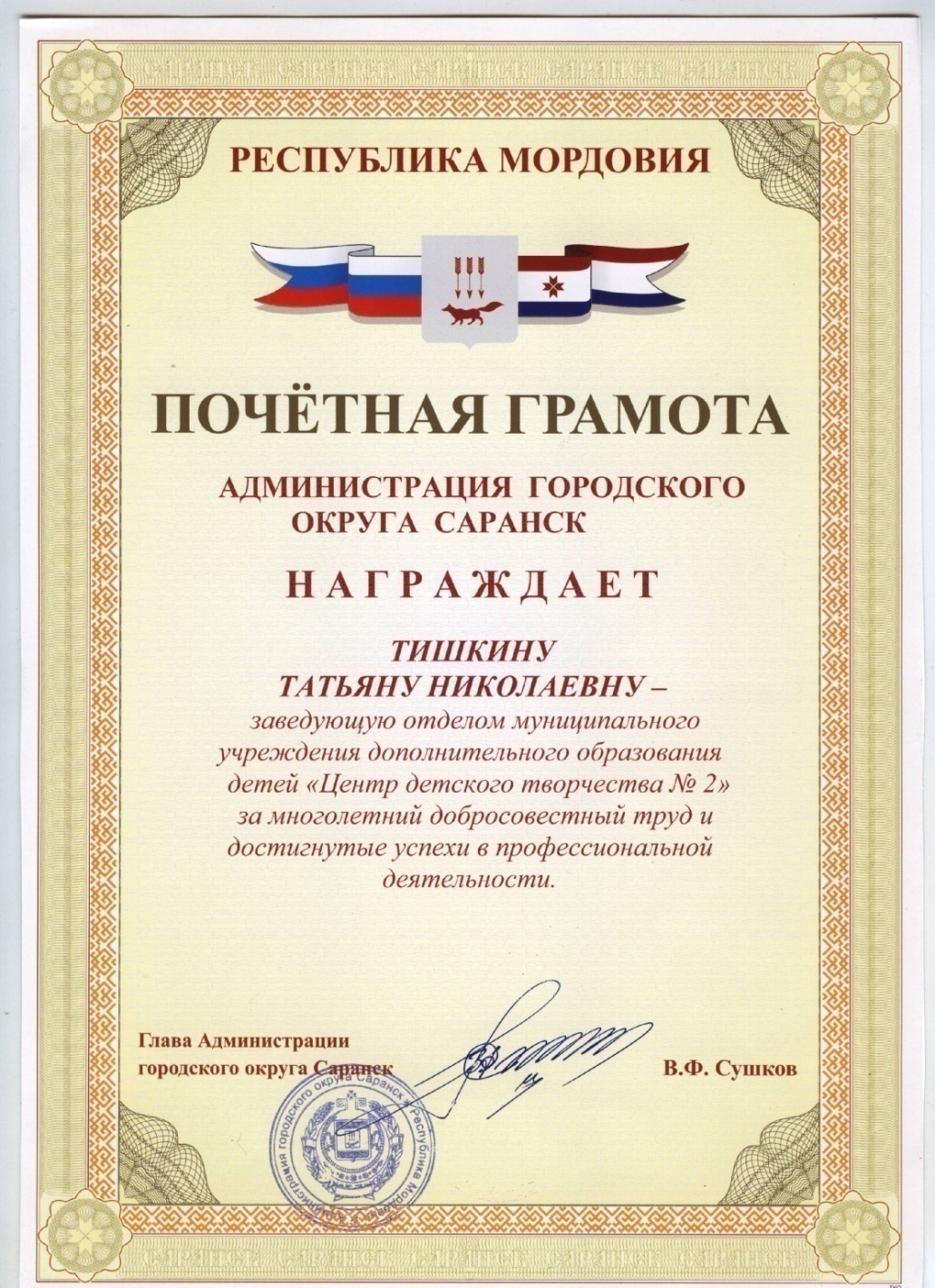 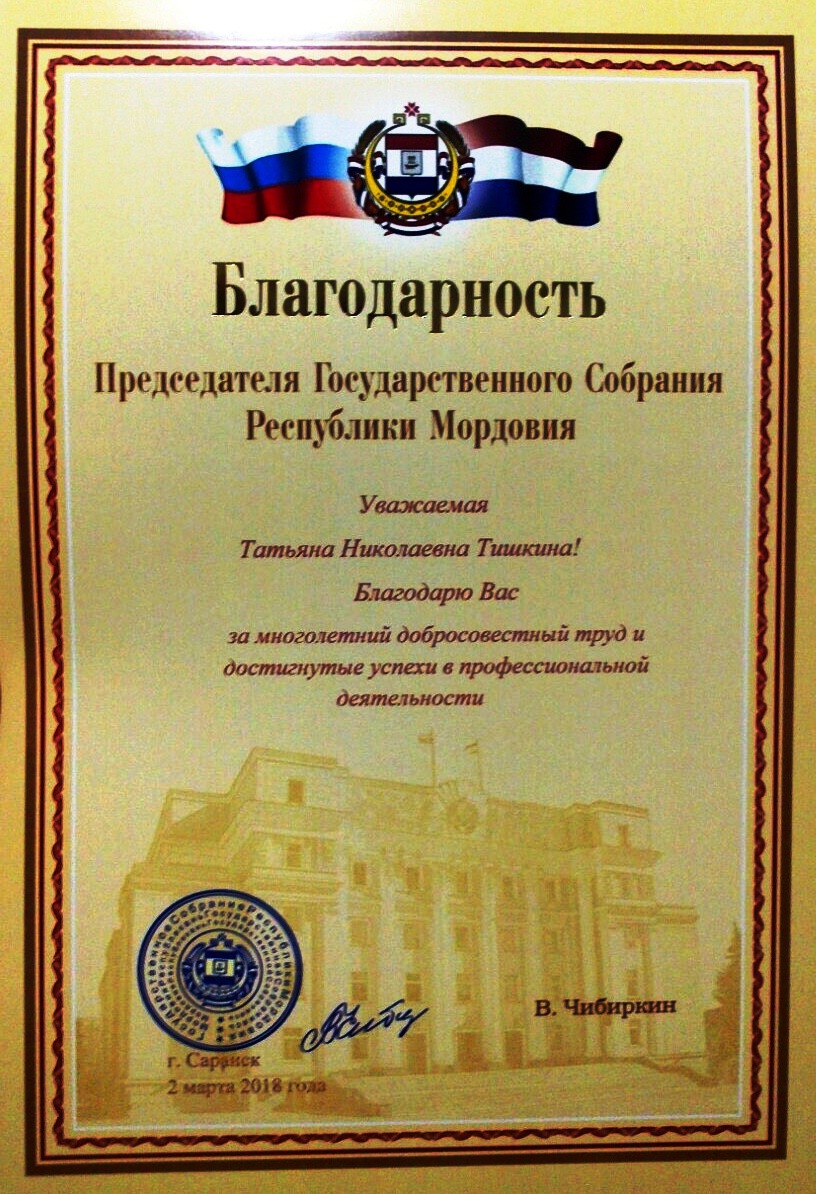 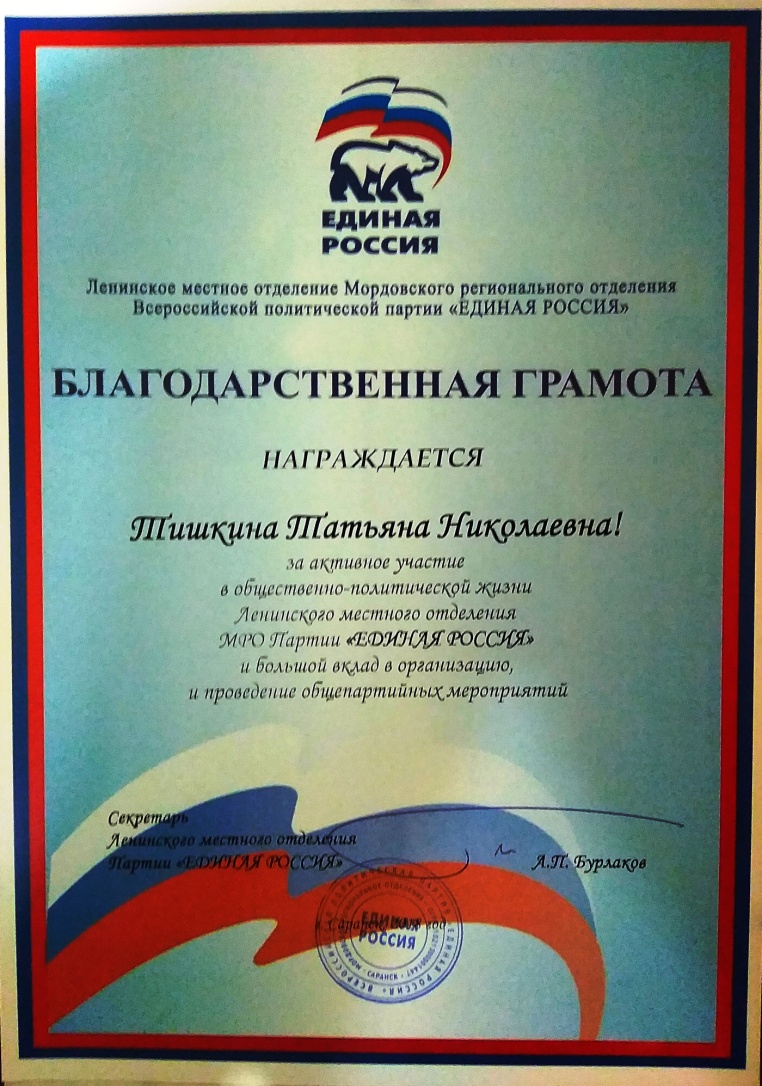 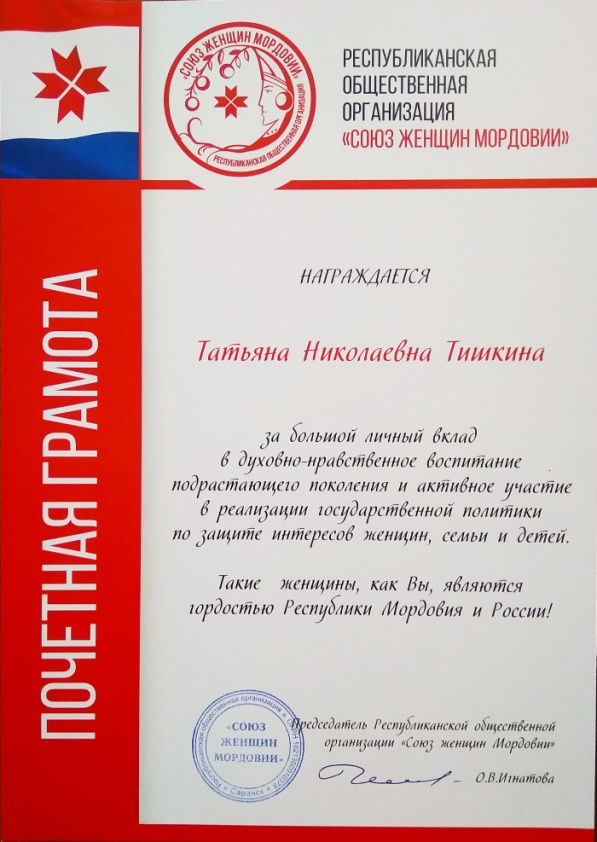 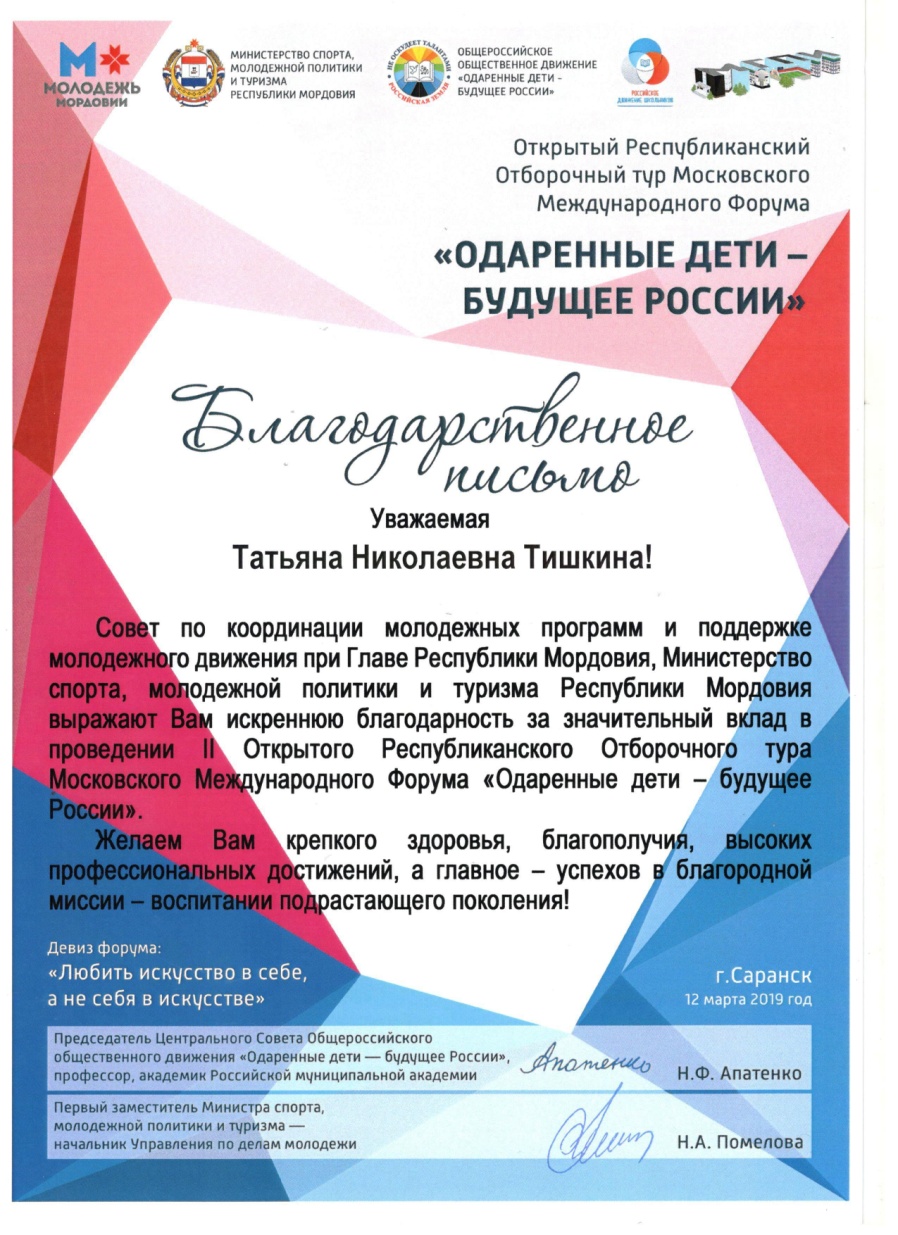 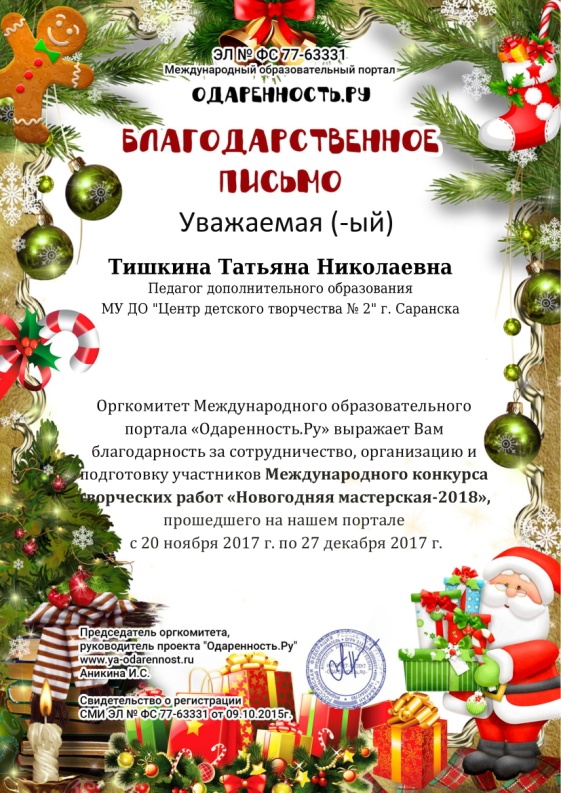 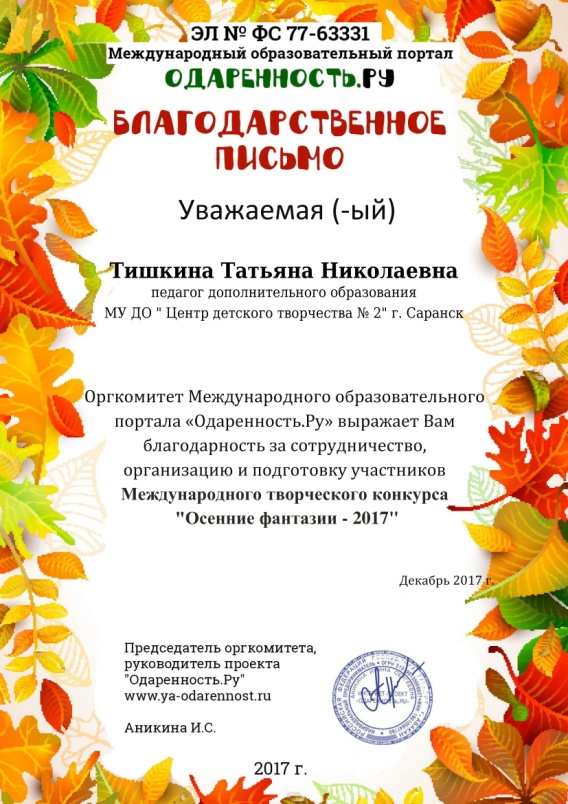 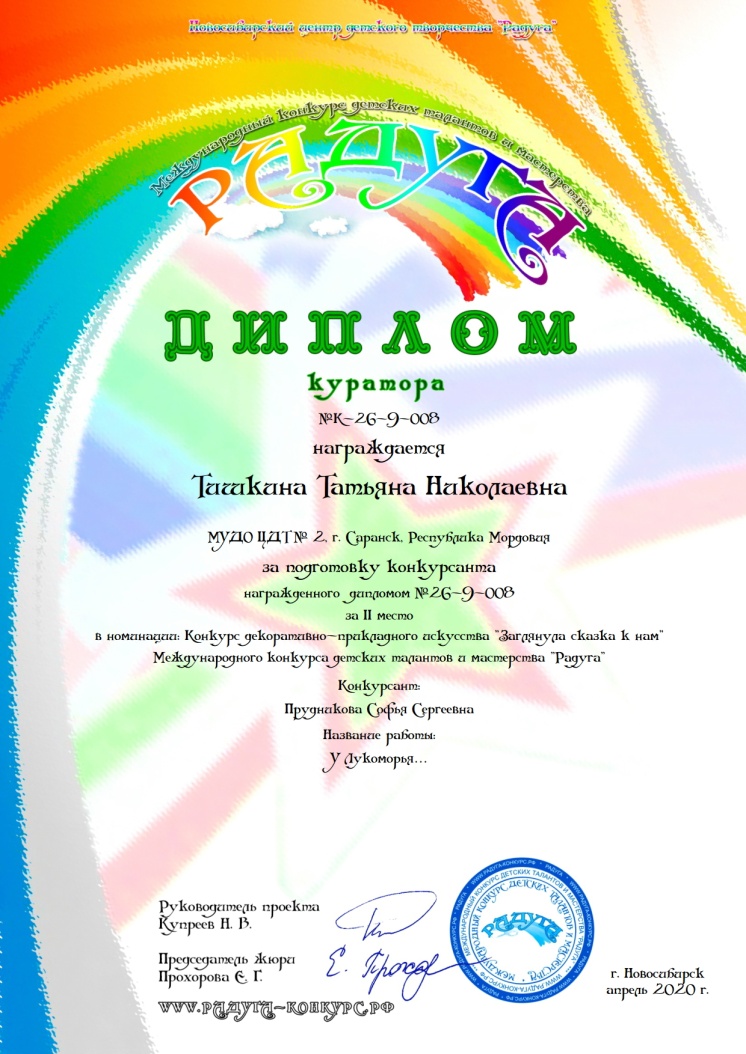 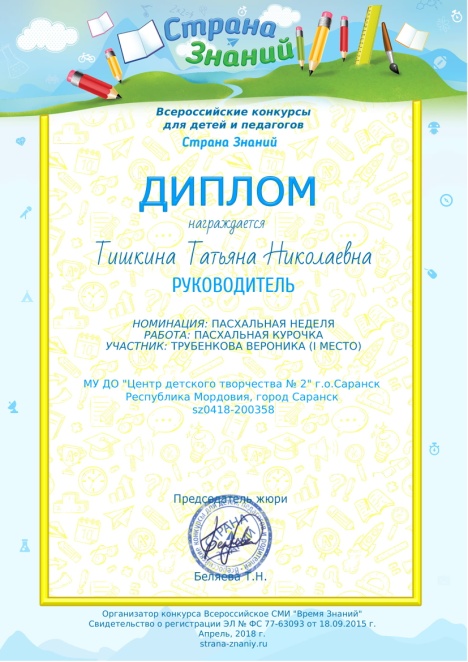 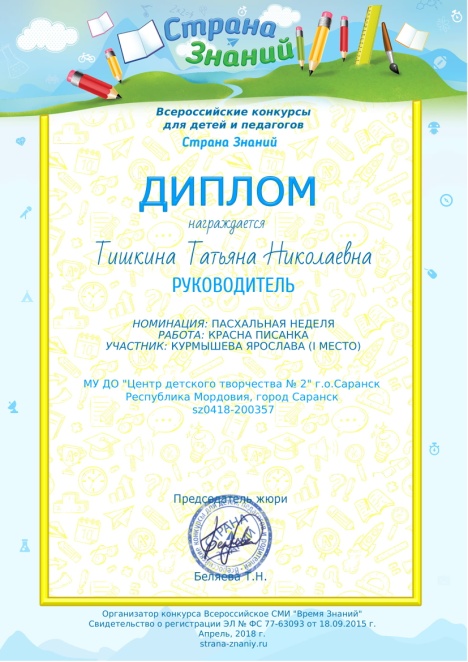 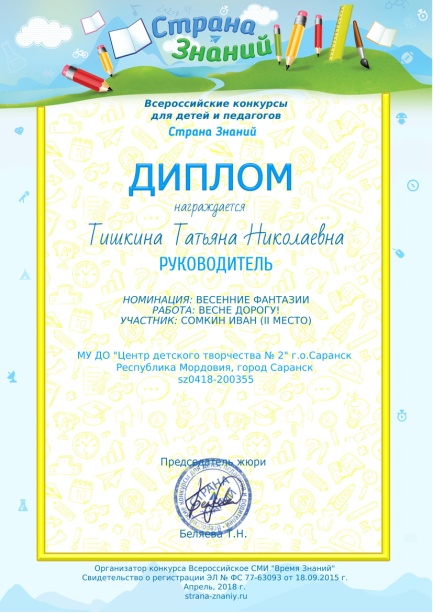 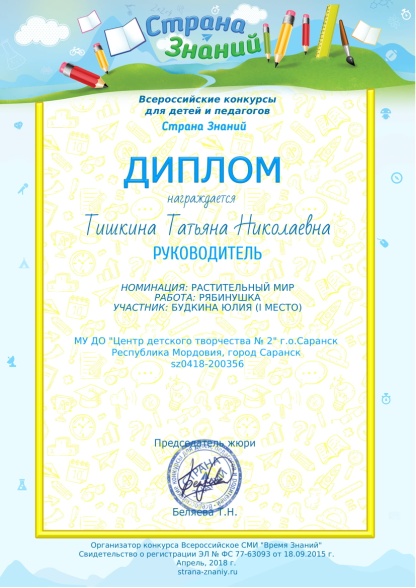 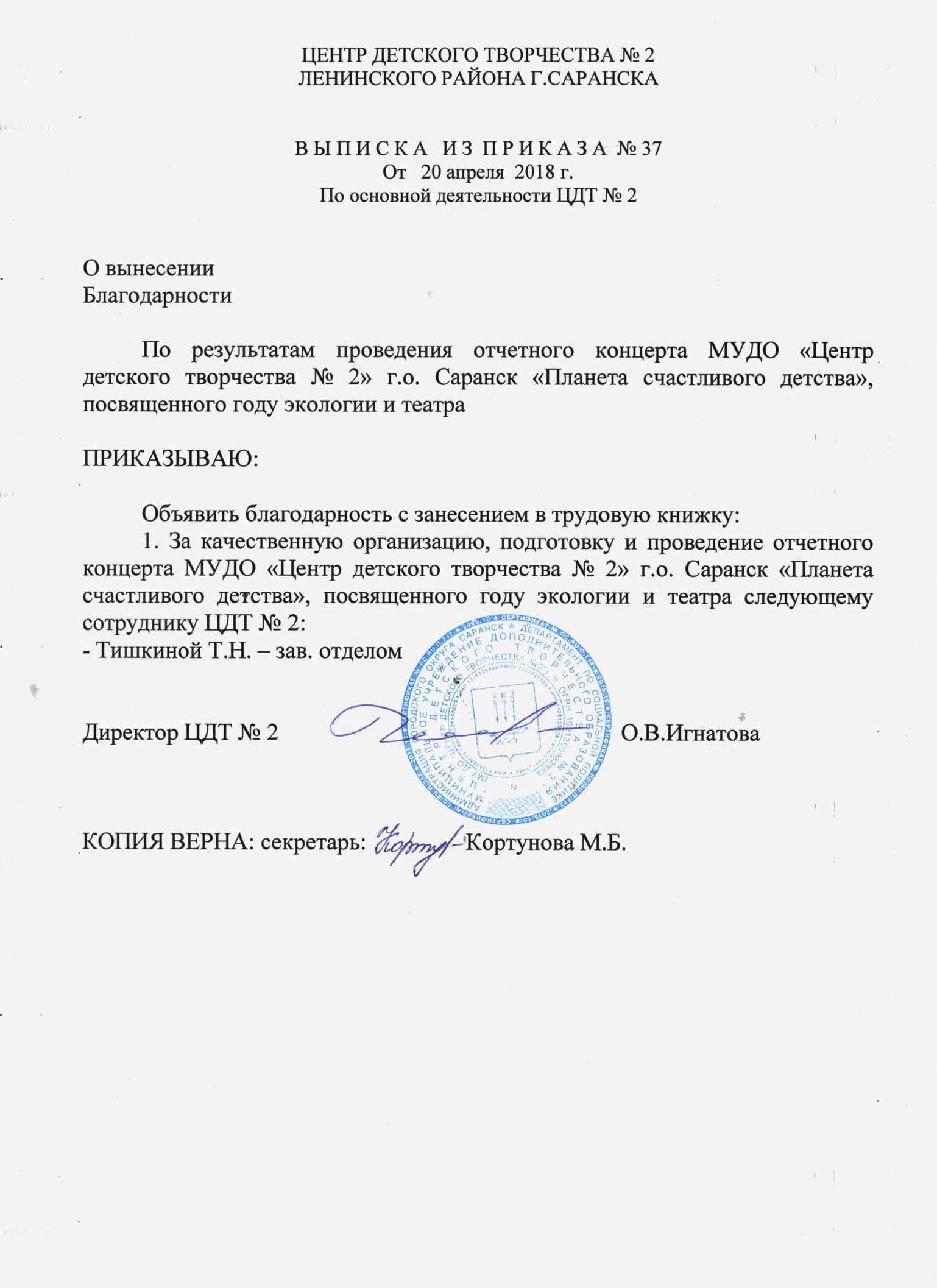 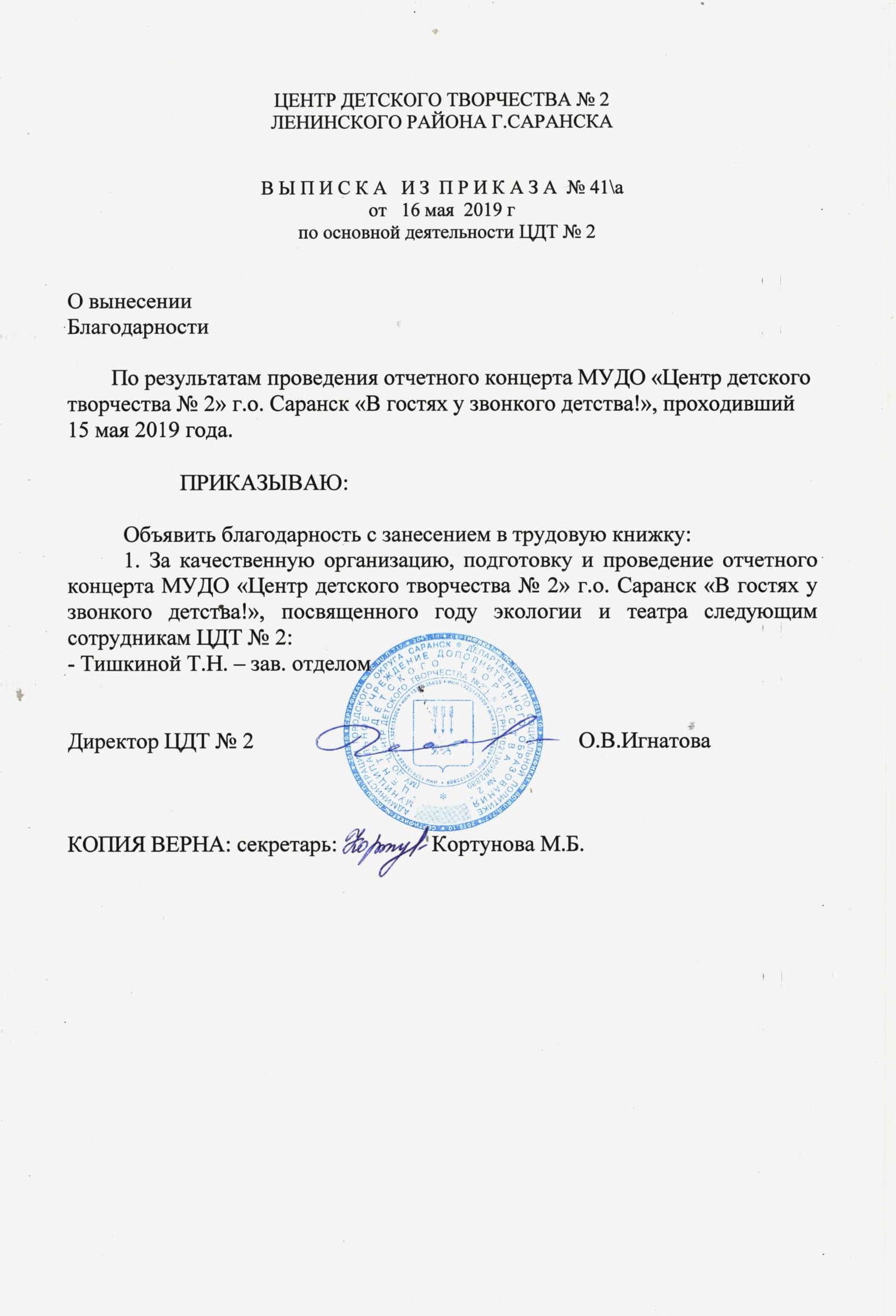 Дополнительная информация
Обобщение педагогического опыта представлено
на официальном сайте МУДО «Центр детского творчества № 2» 
г.о.Саранск : https://cdt2sar.schoolrm.ru/sveden/employees/28143/250786/